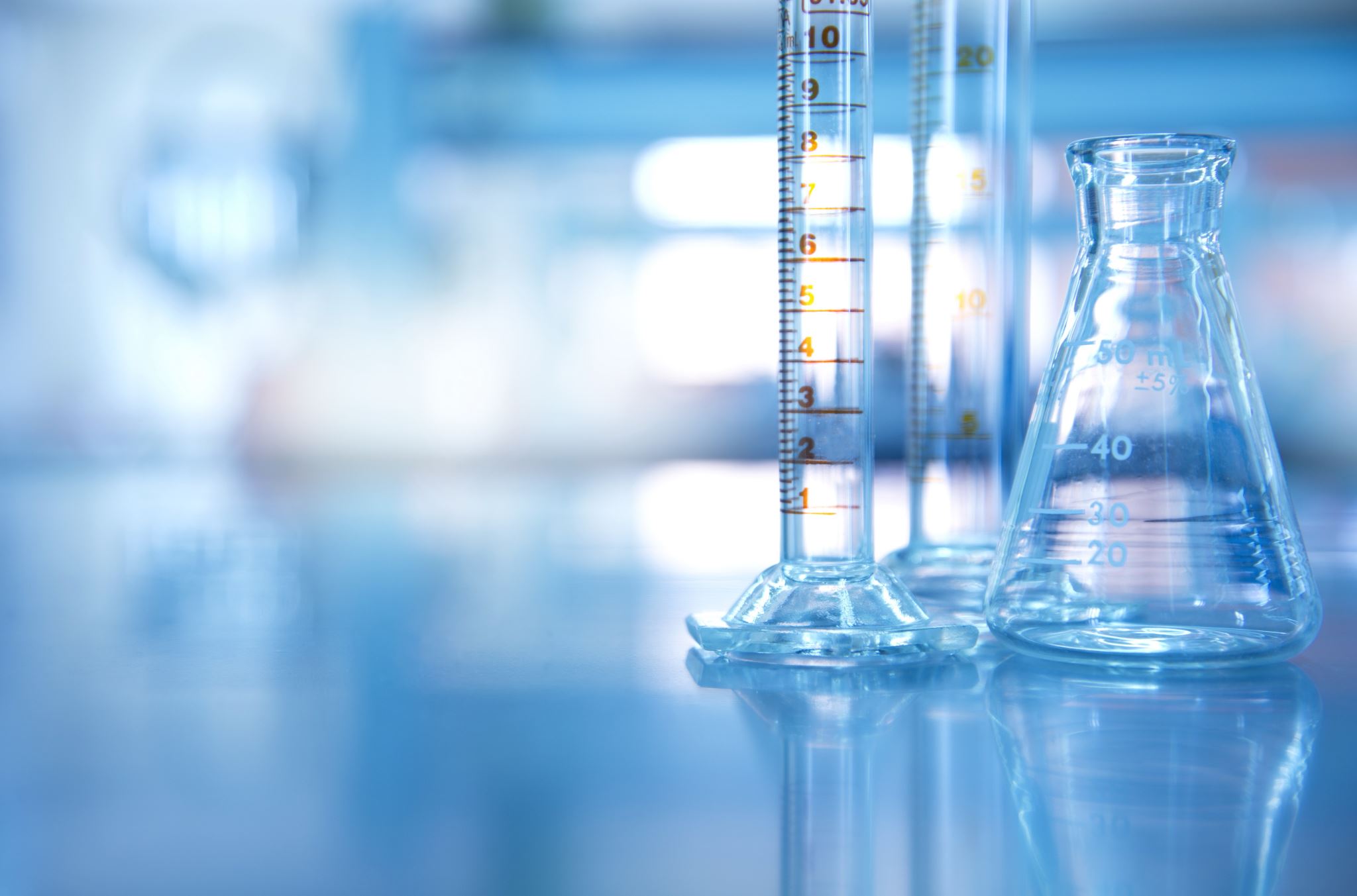 AKILCI LABORATUVAR KULLANIMI - BİYOKİMYA
Araş. Gör. Dr. Yusuf Fikret Karateke
KTÜ Aile Hekimliği Anabilim Dalı
Venöz Kan Örneği Alınması ve Hazırlanması
Venöz kan alımı için uygun değil
Fistül
Damar grefti uygulanmış /mastektomili meme tarafındaki kol
Ödemli ve skarlı bölgeler
Hematomlu kol
Kan transfüzyonu ile IV sıvı tedavisi uygulanan kolda üst seviyeler
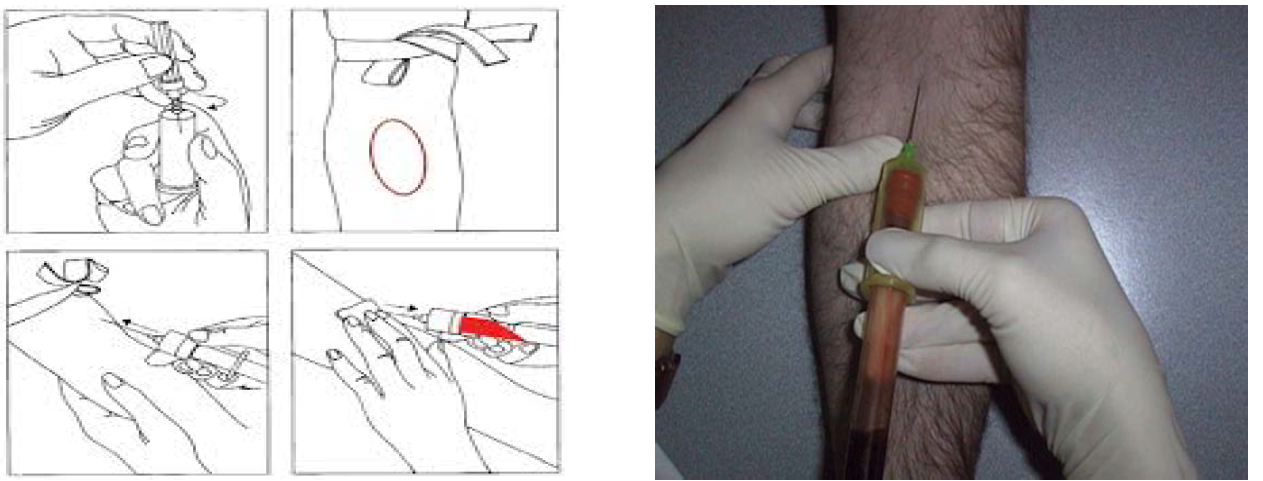 [Speaker Notes: Fistül, damar grefti uygulanmış ya da mastektomili meme tarafındaki kol, ödemli ve skarlı bölgeler, hematomlu kol, kan transfüzyonu ile IV sıvı tedavisi uygulanan kolda üst seviyeler venöz kan alımı için uygun değildir.
Hastaya IV infüzyon yapılıyorsa mümkünse diğer koldan kan alınmalıdır. Mümkün değilse infüzyona 10-20 dakika ara verildikten sonra kan alınmalıdır.
Kan alımı için ön kolun iç kısmındaki geniş ve yüzeye yakın damar seçilmelidir.]
Venöz Kan Örneği Alınması ve Hazırlanması
Turnike 30 saniyeden fazla sıkılı kalmamalı gevşetilmeli
Birkaç dakikalık staz ile ALT, CK, LDH, Ca, Albumin, Bilirübin %5 -10 civarında artarken
Glukoz, fosfat %2 -5 civarında azalır
İstenilen testlere göre uygun vakumlu kan tüpleri seçilir
Kan örnekleri alındıktan sonra tüpler yavaşça 5-6 kez alt üst edilmeli
Kesinlikle çalkalama yapılmamalı
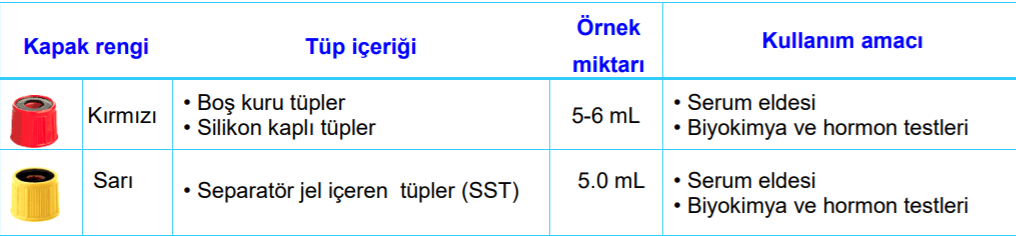 [Speaker Notes: Turnike kanın alınacağı bölgenin 3-4 parmak (5-10 cm) üst kısmından, kolayca açılabilecek şekilde ve venöz dönüşü engelleyecek fakat arteriyel kan akımını engellemeyecek şekilde çok sıkmadan bağlanır. Turnike 30 saniyeden fazla sıkılı kalmamalıdır ve iğne damara girdikten hemen sonra gevşetilmelidir. Turnike ile yapılan birkaç dakikalık staz ile ALT, CK, LDH, Ca, albumin, bilirübin %5 -10 civarında artarken; glukoz, fosfat %2 -5 civarında azalır.
İstenilen testlere göre uygun vakumlu kan tüpleri seçilir.
Kan örnekleri alındıktan sonra tüpler yavaşça 5-6 kez alt üst edilir. Kesinlikle çalkalama yapılmamalıdır.
Kan alımı sonrasında numune direk olarak güneş ışığı almayacak şekilde, 20-25 dakika içerisinde laboratuvara ulaştırılmalıdır.

----Biyokimya, Hormon, Tümör belirteçleri, Spesifik proteinler, Protein ve lipid elektroforezi, İkili-üçlü tarama testleri, Mikrobiyoloji analizleri
Kan örnekleri alındıktan sonra tüp içeriğindeki maddenin etkisini gösterebilmesi için tüpler yavaşça alt üst edilmelidir, kesinlikle çalkalanmamalıdır. Sarı kapaklı tüpün 5-6 kez alt üst edilmesi önerilmektedir.]
Santrifüj İçin Dikkat Edilmesi Gerekenler
Plazma elde etmek için EDTA’lı (Mor), heparinli (Yeşil), florürlü (Gri) ya da sitratlı (Mavi) örnekler bekletilmeden santrifüjlenebilir
Üretici tarafından bildirilen bir süre yoksa, santrifüj öncesi en az 30 dk. bekletilmeli 
Bekletme süresi 1 saati aşmamalı
Tüpler taşınırken ya da pıhtılaşmanın tamamlanması için bekletilirken mutlaka dik konumda bekletilmeli
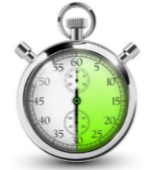 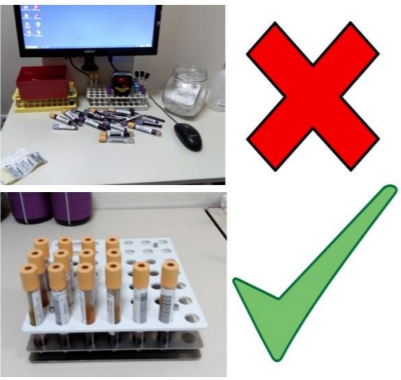 [Speaker Notes: Plazma elde etmek için EDTA’lı, heparinli, florürlü ya da sitratlı örnekler bekletilmeden santrifüjlenebilir. 
Üretici tarafından bildirilen bir süre yoksa, serum örnekleri santrifügasyon öncesi en az 30 dk. bekletilmelidir. Bekletme süresi 1 saati aşmamalıdır.
Genel olarak biyokimyasal analizler, hormon analizleri ve seroloji analizleri için serum, koagülasyon testleri için plazma eldesinde kanı 3000 rpm'de 10 dakika santifüj etmek yeterlidir.
Tüpler taşınırken ya da pıhtılaşmanın tamamlanması için bekletilirken mutlaka dik konumda bekletilmelidir.
Yatık olarak bekletilen serum tüplerinde oluşan fibrin tüpün kapağına ya da yan çeperlerine yapışabilir ve santrifüj olmasına rağmen serumdan ayrılmayabilir. Tüplerin doğru konumda bekletilmemesi fibrin oluşumuna neden olurken, diğer taraftan hemoliz olasılığını arttıran bir durumdur.]
Klinik karar verme süreci, bir testin doğru ve kesin olduğu varsayımı
Testin doğruluğu
Hasta kişileri hasta olmayandan ayırabilme
Her zaman sabit değil (popülasyon ve farklı klinik durumlar)
Testin kesinliği
Aynı koşullar, aynı numune  sonucun tekrarlanabilir olma ölçütü
[Speaker Notes: Hangi tıbbı uygulama alanında olursa olsun hekimler, doğru tanıya ulaşmak için laboratuar testlerine bağlıdır. 
Tanısal labaratuar testlerini kullanarak karar verme süreci bir testin doğru ve kesin olduğu varsayımına dayanır. Testin doğruluğu; hasta kişileri hasta olmayan kişilerden ayırabilme yeteneğidir. Her zaman sabit değildir; hasta popülasyonları ve farklı klinik durumlara göre değişebilir. Testin keskinliği; aynı koşullar altında aynı numunenin sonucunun tekrarlanabilir olma ölçütüdür.]
Hatalı Ölçüm Kaynakları
Biyolojik Değişkenler
Fizyolojik Süreçler
Yapısal Faktörler
Ekstrinsik Faktörler
Analitik Değişkenler
Analiz Tekniği
Numunenin işlenmesindeki farklılıklar
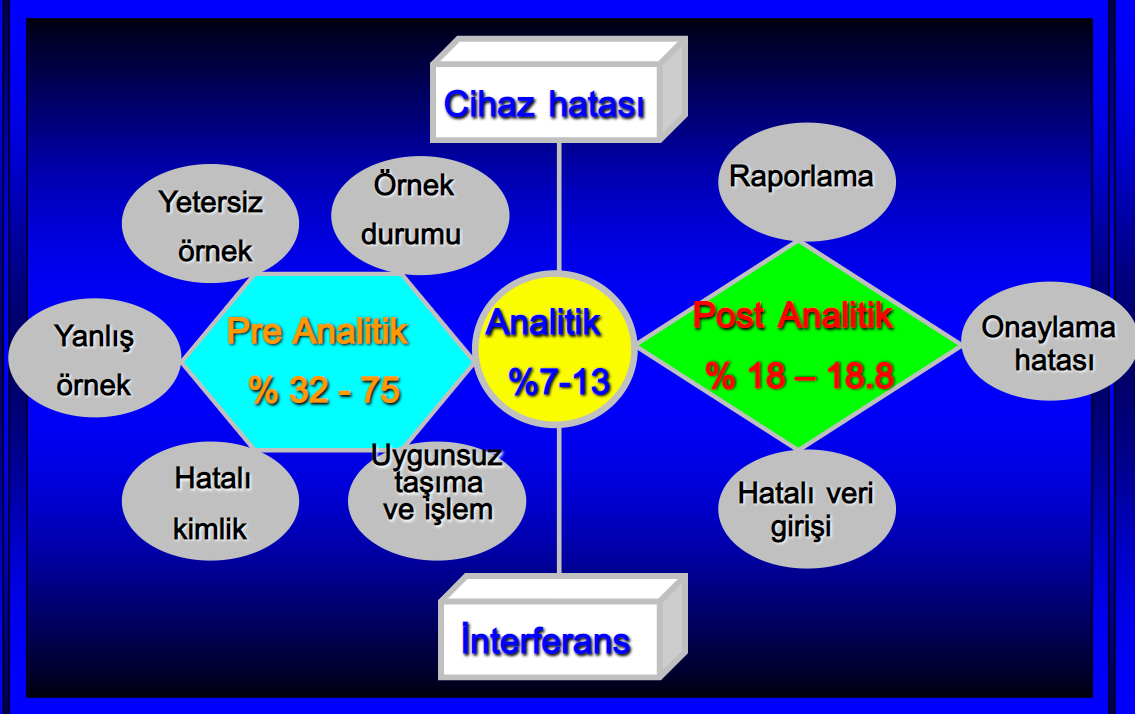 [Speaker Notes: Klinik laboratuvardaki hata kaynakları incelendiğinde hataların analitik ve postanalitik dönemden çok preanalitik döneme ait olduğu bildirilmiştir. Preanalitik evre, klinisyenin hangi
testleri isteyeceğini düşündüğü an başlar ve örnek analizöre girdiği an biter. Laboratuvarın doğru ve etkin kullanımı için her şeyden önce hastanın kliniğine uygun test seçiminin
yapılması gerekmektedir.
Hatalı ölçüm kaynakları biyolojik ve analitik değişkenliklerdir. 
Biyolojik değişkenlikler; fizyolojik süreçlere, yapısal faktörler ve ekstrinsik faktörlere bağlı olarak aynı kişide farklı zamanlarda alınan test sonuçlarındaki değişkenliktir. 
Analitik değişkenlikler ise aynı numunede yapılan testlere analiz tekniği ve numunenin işlenmesindeki farklılıklar sonucunda oluşan değişkenliği ifade eder. 
Laboratuvar test değerlerine etki eden değiştirilebilir ve değiştirilemez birçok faktör bulunmaktadır.]
Hastaların Test Öncesi Dikkat Etmesi
Sabah, 10-12 saat açlık sonrası kan verilmeli
Hastaneye gelmeden önce ağır ve zorlayıcı egzersiz yapılmamalı
İlaç tedavisinin sürdüğü durumlarda mümkünse sabah ilaçlar kullanılmadan önce kan alınmalı
Lipid ( Kolesterol, TG, HDL, LDL ) Analizi Öncesi Bilinmesi Gerekenler
En az 3 hafta süresince beslenme alışkanlıklarının değiştirilmemesi
Kilonun sabit olarak korunması (ani kilo değişikliklerinden kaçınılması)
3 gün öncesinden itibaren alkol alınmaması önerilir
[Speaker Notes: • Hem testlerin doğru yorumlanması hem de laboratuvar standardizasyonu açısından hastalar sabah, 10-12 saat açlık sonrası kan vermelidir (Saat 21:00’ dan sonra hiçbir şey yenilip içilmemesi gereklidir). İhtiyaç duyulan miktarda su alınabilir.
• Hastaneye gelmeden önce ağır ve zorlayıcı egzersiz yapılmamalıdır. Kan vermeden önce, yarım saat kadar dinlenilmesi önerilir.
• İlaç tedavisinin sürdüğü durumlarda mümkünse sabah ilaçlar kullanılmadan önce kan alınmalıdır. 
3.1. Kanda Lipid ( Kolesterol, TG, HDL, LDL ) Analizi Öncesi Bilinmesi Gerekenler
• En az 3 hafta süresince beslenme alışkanlıklarının değiştirilmemesi,
• Kilonun sabit olarak korunması (ani kilo değişikliklerinden kaçınılması),
• Duygusal ve fiziksel stresten kaçınılması,
• 3 gün öncesinden itibaren alkol alınmaması önerilir.]
Referans Değerler
‘’Normal sonuçlar’’  ya da ‘’Normal aralık’’ ifadesi
Sağlıklı ile hasta kişi arasında net bir ayrım ?
Referans aralığı 
Sağlıklı referans popülasyonun sonuçlarından seçilen persantiller arasındaki değerler
Referans aralığı oluşturulurken çeşitli sorunlar
Cinsiyet, Yaş dağılımları, Irk, Etnik yapı veya yer (hastanede yatan/ ayaktan) 
Fizyolojik şartalar altında ( açlık durumu, oturma dinlenme)
[Speaker Notes: ‘’Normal sonuçlar’’  ya da ‘’Normal aralık’’ ifadesinin kullanımı sağlıklı ile hasta kişi arasında net bir ayrım olduğunu ifade etse de gerçekte kayda değer örtüşmeler bulunmaktadır.
Günümüzde, laboratuar sonuçları karşılaştırırken sağlıklı referans popülasyonun sonuçlarından seçilen persantiller arasındaki değerleri kapsayan referans aralığı standarttır. Referans aralığı oluşturulurken çeşitli sorunlarla karşılaşılmaktadır. Sıklıkla referans popülasyon, test yapılan kişilerin temsilcisi değildir. Test yapılan kişi ile referans popülasyon arasında cinsiyet yaş dağılımları ırk etnik yapı veya yer (hastanede yatan/ ayaktan) açısından farklılıklar oluşabilmektedir. Ayrıca test yapılan kişi referans popülasyon ile benzer fizyolojik şartalar altında ( açlık durumu, oturma dinlenme) olmalıdır.]
Referans Aralık Belirleme
Referans aralığı sağlıklı bireylerden elde edilen değerlerin %95’ ini içeren grubu temsil
Parametrik yöntemler; normal Gauss dağılıma uyuyorsa
Non-parametrik;  normal dağılımı göstermezse 
Popülasyonun %5’i  sadece bir test için referans aralığın dışı
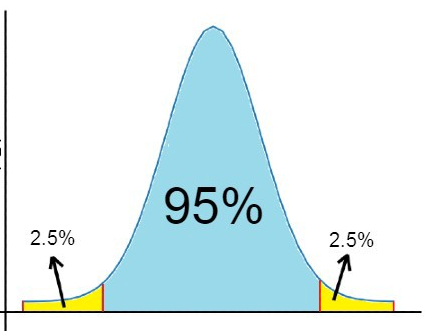 [Speaker Notes: Testler için belirtilen referans aralığı sağlıklı bireylerden elde edilen değerlerin %95’ ini içeren grubu temsil eder. 
Referans aralığı belirlemek için genellikle parametrik ve non-parametrik şeklinde iki istatiksel test kullanılır. Parametrik yöntem; örnek popülasyon sonuçları normal Gauss dağılımına uyduğunda, ortalamanın yanlarında çan eğrisi şeklinde bir grafik meydana geldiğinde kullanılır. Bu durumlarda 2,5 ve 97,5 persentiller istatiksel formüllerle hesaplanır. Ancak, referans değerler normal dağılımı göstermezse non-parametrik yöntemler kullanılır. Referans kişilerden elde edilen veriler artan sıra ile düzenlenir ve referans aralıkta 2,5 ve 97,5 persentilleri arasındaki değerler belirlenir. 
Test sonuçlarının %95’ini kapsayan bir referans aralığı seçerken popülasyonun %5’i  sadece bir test için referans aralığın dışında kalacaktır.]
Çoklu Test – Anormal sonuç ihtimali
Burke MD, Laboratory tests. Basic concepts and realistic expections. Postgrad Med, 1978
[Speaker Notes: Birden çok test istendiğinde en az bir sonucun referans aralığın kapsamı dışında kalma olasılığı artacaktır.]
GLUKOZ
Açlık plazma glukoz düzeyinin referans aralığı 70-99 mg/dL arasındadır. 
Hipoglisemi, 50 mg/dL’nin altında bir plazma venöz glukoz düzeyi ile belgelendirilir 
Ancak semptomlara neden olan hipoglisemi düzeyinde önemli farklılıklar olabilir
İnsülin veya oral hipoglisemik ajan kullanmayan bir hastada asemptomatik hipoglisemi, 
Numunenin işlenmesinde gecikme olması durumunda laboratuar hatası
Hipoglisemi tanısı en iyi olarak, 
Labarotuvarla doğrulanan tipik semptomlar ve takiben glukoz alındıktan sonra semptomların hafiflemesi
[Speaker Notes: Açlık plazma glukoz düzeyinin referans aralığı 70-99 mg/dL arasındadır. Hipoglisemi, 50 mg/dL’nin altında bir plazma venöz glukoz düzeyi ile belgelendirilir ancak semptomlara neden olan hipoglisemi düzeyinde önemli farklılıklar olabilir. İnsülin veya oral hipoglisemik ajan kullanmayan bir hastada asemptomatik hipoglisemi, çalışılan numunede, glukozun devam eden metabolizması nedeniyle özellikle de numunenin işlenmesinde gecikme olması durumunda laboratuar hatası olarak görülebilir. Hipoglisemi tanısı en iyi olarak, labarotuvarla doğrulanan tipik semptomlar ve takiben glukoz alındıktan sonra semptomların hafiflemesi ile konur.]
GLUKOZ
Hipoglisemi; iyatrojenik, postprandiyal veya açlık olarak tanımlanabilir. 
Postprandiyal hipoglisemi, yemeklerden sonra ortaya çıkar ve genellikle hafiftir ve kendi kendini sınırlandırır. 
Hastalarda hızlı gastrik boşalma olduğunda sindirim hipoglisemisi ortaya çıkar. 
Bir yemekten sonra insülin düzeyleri hızla yükselir ve glukoz düzeylerine göre daha yavaş düşer, bu da hipoglisemi ile sonuçlanır.
[Speaker Notes: Hipoglisemi iyatrojenik, postprandiyal veya açlık olarak tanımlanabilir. Postprandiyal hipoglisemi yemeklerden sonra ortaya çıkar ve genellikle hafiftir ve kendi kendini sınırlandırır. Hastalarda hızlı gastrik boşalma olduğunda sindiri,m hipoglisemisi ortaya çıkar. Bir yemekten sonra insülin düzeyleri hızla yükselir ve glukoz düzeylerine göre daha yavaş düşer, bu da hipoglisemi ile sonuçlanır.]
GLUKOZ
Açlık hipoglisemi, 
Reaktif hipoglisemiden çok daha az görülür 
İnsülin üreten pankreas tümörleri ve hepatik, adrenal veya renal yetmezlik de dahil olmak üzere daha şiddetli hastalığın habercisi
Aşırı insülin veya sülfonilüre uygulaması sonucu
Gerçek açlık hipoglisemisi, 
Uzun süreli açlıkta aynı anda glukoz ve insülin ölçümü ile teyit edilmelidir.
[Speaker Notes: Açlık hipoglisemi, reaktif hipoglisemiden çok daha az görülür ve insülin üreten pankreas tümörleri ve hepatik, adrenal veya renal yetmezlik de dahil olmak üzere daha şiddetli hastalığın habercisidir veya aşırı insülin veya sülfonilüre uygulaması sonucunda ortaya çıkabilir. Gerçek açlık hipoglisemisi, uzun süreli açlıkta aynı anda glukoz ve insülin ölçümü ile teyit edilmelidir. Bu teknik hipogliseminin aşırı insülin ile ilişkili olup olmadığını belirlemeye yardımcı olabilir.]
GLUKOZ
LİPİD PROFİLİ
Lipid düzeyleri genellikle kardiyovasküler riski değerlendirmek için istenir. 
Dört ana lipoprotein sınıfı
Şilomikronlar, 
Çok düşük yoğunluklu lipoprotein (VLDL), kolesterol (VLDL-C), 
Düşük yoğunluklu lipoprotein (LDL), kolesterol (LDL-C) ve 
Yüksek yoğunluklu lipoprotein (HDL), kolesterol (HDL-C)
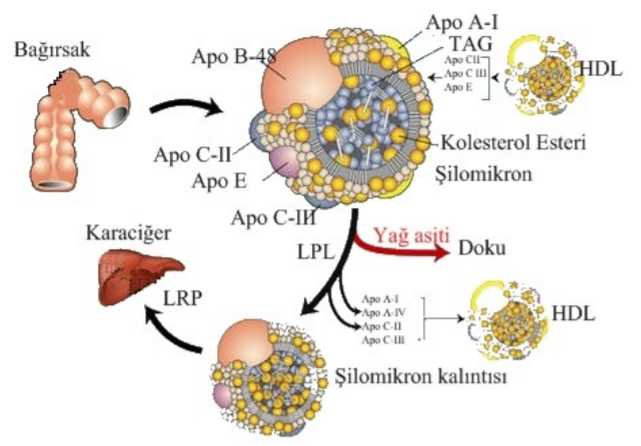 [Speaker Notes: Lipid düzeyleri genellikle kardiyovasküler riski değerlendirmek için istenir. Şilomikronlar, çok düşük yoğunluklu lipoprotein (VLDL),), düşük yoğunluklu lipoprotein (LDL), ve yüksek yoğunluklu lipoprotein (HDL) olmak üzere dört ana lipoprotein sınıfı vardır. LDL-C ve KKH riski arasında doğrudan bir ilişki vardır. HDL-C, kolesterolün karaciğere tersine taşınmasında işlev görür. HDL-C ve KKH güçlü bağımsız bir ters ilişkiye sahiptir; HDL’deki her 1 mg/dL azalma için koroner arter hastalığı (KAH) riski %2-3 arasında artar.]
LİPİD PROFİLİ
ATP III taraffından tavsiye edilen standart lipid profili 
Dokuz saatlik açlık sonrası toplam kolesterol, HDL-C, trigliseritlerin ve hesaplanmış LDL-C’nin ölçümünü içerir. 
LDL=Total kolesterol-HDL-Trigliserit/5   (Friedewald formülü )
LDL’yi hesaplamak için kullanılan Friedewald formülü aşağıdaki üç koşulda geçerli değil
Şilomikron  mevcut olduğunda, 
Trigliseritler 400 mg/dl’den yüksek olduğunda ve 
Disbetalipoproteinemi (tip III hiperlipidemi) olduğunda
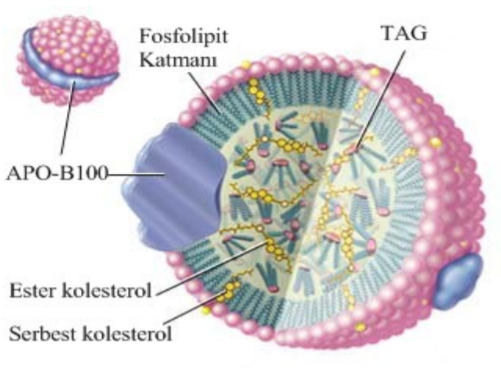 [Speaker Notes: Ulusal Kolesterol Eğitim Programının Yetişkin Tedavi Paneli (ATP) III kardiyovasküler hastalık riskinin azaltılmasının teşvik edilmesi için bir araç olarak lipid taramasını önermektedir. ATP III taraffından tavsiye edilen standart lipid profili, dokuz saatlik açlık sonrası toplam kolesterol, HDL-C, trigliseritlerin ve hesaplanmış LDL-C’nin ölçümünü içerir. 
LDL=Total kolesterol-HDL-Trigliserit/5
LDL’yi hesaplamak için kullanılan Friedewald formülü , Şilomikron  mevcut olduğunda, trigliseritler 400 mg/dL’den yüksek olduğunda ve disbetalipoproteinemi (tip III hiperlipidemi) olduğunda üç koşulda geçerli değildir:]
LİPİD PROFİLİ
Testten önce aç olmamak 
Trigliseritler yüksektir ve LDL’nin hafife alınmasına yol açar
Total kolesterol ve HDL açlık veya postprandiyal durumda önemli farklılık göstermez. 
Diyet değişiklikleri yaklaşık 1-2 hafta içindeki lipid ölçümlerinde kendini belli etmeye başlar
hastalar testten önce üç hafta stabil bir diyet yapmalıdır. 
Trigliseritler diürnal varyasyona sahip
Sabah en düşük, öğleden sonra en yüksek değerlere ulaştığı
Sabah örnekleri tercih edilir.
[Speaker Notes: Lipid ölçümlerinde, bazı fizyolojik ve analitik varyasyon kaynakları vardır. Testten önce aç olmamak trigliseritleri yüksektir ve LDL’nin hafife alınmasına yol açar. Total kolesterol ve HDL açlık vey postprandiyal durumda önemli farklılık göstermez. Diyet değişiklikleri yaklaşık 1-2 hafta içindeki lipid ölçümlerinde kendini belli etmeye başlar; bu nedenle, hastalar testten önce üç hafta stabil bir diyet yapmalıdır. Trigliseritler diürnal varyasyona sahip oldukları- sabah en düşük, öğleden sonra en yüksek değerlere ulaştığı- için sabah örnekleri tercih edilir]
LİPİD PROFİLİ
Major hastalık veya yaralanma durumlarında lipid ölçümü için 2-3 ay beklemek gerekebilir
Kolesterol, miyokard enfarktüsü sonrası 24 saatte azalır ve 12 haftaya kadar baskılanmış 
Sekonder dislipideminin başlıca nedenleri 
Diabetes mellitus, 
Hipotiroidizm, 
Nefrotik sendrom ve 
Obstrüktif karaciğer hastalığı
[Speaker Notes: Major hastalık veya yaralanma durumlarında ölçüm için 2-3 ay beklemek gerekebilir. Kolesterol düzeyleri, miyokard enfarktüsü sonrası 24 saatte azalır ve 12 haftaya kadar baskılanmıştır. Sekonder dislipideminin başlıca nedenleri arasında diabetes mellitus, hipotiroidizm, nefrotik sendrom ve obstrüktif karaciğer hastalığı gelmektedir.]
AMİNOTRANSFERAZLAR
AST; kalp, iskelet kası ve kan gibi diğer dokularda da bulunabilirken 
ALT karaciğere daha spesifiktir
AST için 10-40 U/L
ALT için 15-40 U/L 
Hücre hasarı ya da ölümü olduğunda hepatositlerden salınır
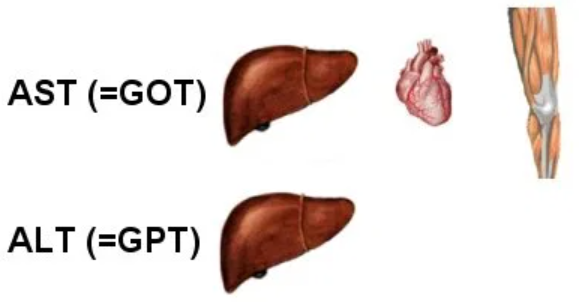 [Speaker Notes: Karaciğer fonksiyon testleri karaciğer hastalıklarını değerlendirmede sıkça kullanılmaktadır. Hepatosellüler hasar için yaygın kullanılan belirteçler aminotransferazlar; aspartat aminotransferaz (AST) ve alanin aminotransferazdır (ALT). AST; kalp, iskelet kası ve kan gibi diğer dokularda da bulunabilirken ALT karaciğere daha spesifiktir. Aminotrensferazlar, hücre hasarı ya da ölümü olduğunda hepatositlerden salınır. Geçerli referans aralığı AST için 10-40 U/L, ALT için 15-40 U/L olsa da bazı çalışmalarda ALT için üst sınırın daha aşağı çekilmesi gerektiği önerilmektedir.]
AMİNOTRANSFERAZLAR
Karaciğer hastalığının şiddeti veya prognozu ile kesin ilişki bulunmasa da
Aminotransferazların yüsekliğinin miktarı ve AST’nin ALT’ye oranı hastalığın nedeni yönelik fikir
Hafif yükselmiş ALT ya da AST (üst sınırın beş katından fazla) ve ALT’nin AST’den yüksek olduğu durumlar 
Sıklıkla Kronik viral hepatit, 
Yağlı KC 
İlaç kullanımı durumları
[Speaker Notes: Karaciğer hastalığının şiddeti veya prognozu ile kesin ilişki bulunmasa da aminotransferazların yüsekliğinin miktarı ve AST’nin ALT’ye oranı hastalığın nedenine yönelik fikir verebilir. Şu da bir gerçek ki, son dönem KC yetmezliği bulunan bir hastada normal ya da çok az yükselmiş aminotransferaz değerleri bulunabilir. 
Hafif yükselmiş ALT ya da AST (üst sınırın beş katından fazla) ve ALT’nin AST’den yüksek olduğu durumlar sıklıkla kronik viral hepatit, yağlı KC ve ilaç kullanımı durumları  gibi kronik karaciğer hastalıklarında görülür.]
AMİNOTRANSFERAZLAR
ALT’nin AST’den daha yüksek olduğu, hafif yükselmiş aminotransferaz değerlerinin daha az sıklıkla akla gelebilecek nedenleri 
Otoimmün hepatit, 
Hemokromatoz, 
Alfa1-antitripsin hastalığı,
Wilson hastalığı, 
Metastatik hastalıklar
Kolestatik karaciğer hastalıkları
[Speaker Notes: Kalıcı, açıklanmamış aminotransferaz yüksekliğinde muhtemel en sık neden karaciğerdeki yağ infiltrasyondur. ALT’nin AST’den daha yüksek olduğu hafif yükselmiş aminotransferaz değerlerinin daha az sıklıkla akla gelebilecek nedenleri otoimmün hepatit, hemokromatoz, alfa1-antitripsin hastalığı, Wilson hastalığı, metastatik hastalıklar ve kolestatik karaciğer hastalıklarını gösterebileceği gibi siroz ve yağlı karaciğerde de olabilir.]
AMİNOTRANSFERAZLAR
Alkolik hepatitte 
AST düzeyleri ALT’nin  yaklaşık iki katıdır ancak AST düzeyleri nadiren 300 U/L’yi aşar
AST ve ALT’nin belirgin yüksekliklerinde (üst sınırın 15 katından fazla)
Akut viral hepatit veya ilaç ile indüklenen hepatit, 
İskemik hepatit ya da Akut bilier obstrüksiyon olgularındaki nekroz söz konusudur.
ALT yüksekliği olmaksızın AST yüksekliğinde, karaciğer dışı nedenler değerlendirilmelidir
[Speaker Notes: Alkolik hepatitte AST düzeyleri ALT’nin  yaklaşık iki katıdır ancak AST düzeyleri nadiren 300 U/L’yi aşar. AST ve ALT’nin belirgin yüksekliklerinde (üst sınırın 15 katından fazla) akut viral hepatit veya ilaç ile indüklenen hepatit, iskemik hepatit ya da akut bilier obstrüksiyon olgularındaki nekroz söz konusudur. ALT yüksekliği olmaksızın AST yüksekliğinde, karaciğer dışı nedenler değerlendirilmelidir. AST ve ALT hemen hemen aynı düzeyde yükselirse karaciğer nedenli olması çok daha muhtemeldir.]
AMİNOTRANSFERAZLAR
Laktat Dehidrogenaz (LDH) ,
Karaciğer hastalığında yükselir fakat non-spesifiktir; 
Aynı zamanda iskelet kası, kalp kası, kan ve bazı pulmoner bozukluklarında da yükselir. 
LDH ölçümü karaciğer hastalığının değerlendirmesinde nadiren kullanışlıdır. 
Gama-glutamiltransferaz (GGT), 
Alkol ve warfarin ile antikonvülzan ilaçlar gibi bazı ilaçlarla indüklenebilir mikrozomal bir enzimdir. 
Alkol kötüye kullanımına spesifik olmasa da en duyarlı karaciğer enzimidir.
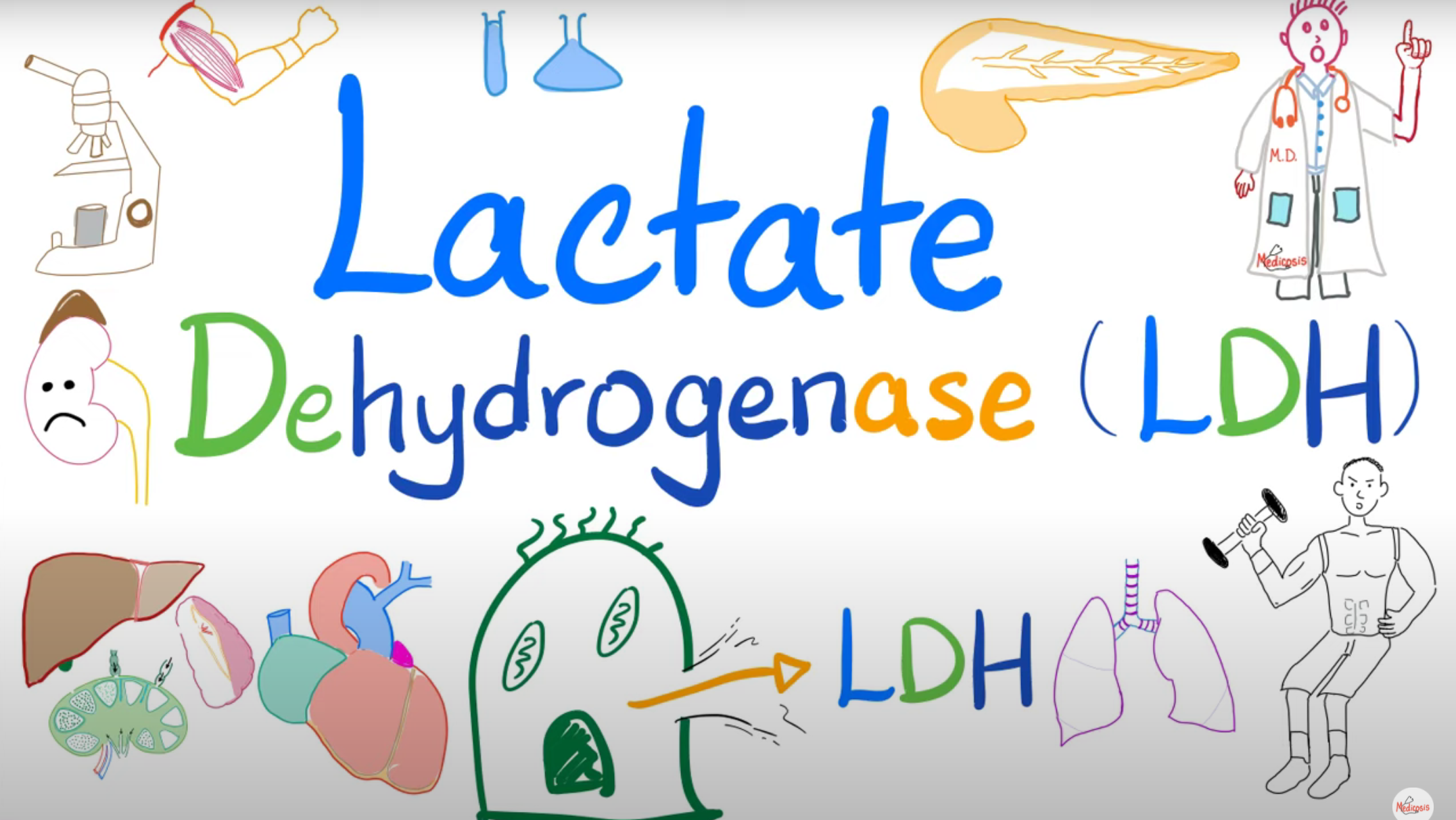 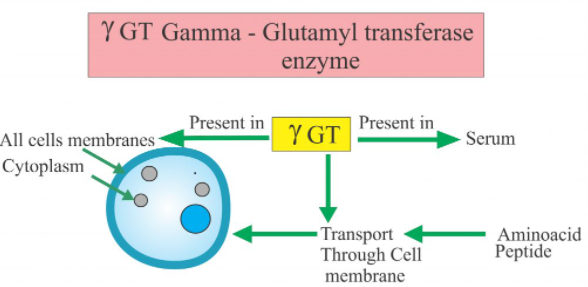 [Speaker Notes: Laktat Dehidrogenaz (LDH) karaciğer hastalığında yükselir fakat non-spesifiktir; aynı zamanda iskelet kası, kalp kası, kan ve bazı pulmoner bozukluklarında da yükselir. LDH ölçümü karaciğer hastalığının değerlendirmesinde nadiren kullanışlıdır. 
Gama-glutamiltransferaz (GGT), alkol ve warfarin ile antikonvülzan ilaçlar gibi bazı ilaçlarla indüklenebilir mikrozomal bir enzimdir. Alkol kötüye kullanımına spesifik olmasa da GGT, alkol kötüye kullanımı açısından en duyarlı karaciğer enzimidir.]
ALP
Karaciğer, kemik, bağırsak ve plasenta dahil çok çeşitli dokularda bulunur
ALP için referans değer yaş ve cinsiyete bağlıdır; 
Çocukluk, ergenlik ve gebelikte daha yüksek değerlerdedir. 
Yetişkinlerde tipik referans aralığı 25 ile 100 u/l şeklindedir. 
Yetişkinlerde yüksek ALP nedenleri karaciğer, kemik veya ilaç kullanımı kaynaklı
[Speaker Notes: Alkalen fosfataz (ALP), karaciğer, kemik, bağırsak ve plasenta dahil çok çeşitli dokularda bulunur. ALP için referans değer yaş ve cinsiyete bağlıdır; çocukluk, ergenlik ve gebelikte daha yüksek değerlerdedir. Yetişkinlerde tipik referans aralığı 25 ile 100 U/L şeklindedir. Yetişkinlerde yüksek ALP nedenleri karaciğer kemik veya ilaç kullanımı kaynaklıdır.]
ALP
Hafif düzey ALP yüksekliği (referans aralığının bir ila iki katı), 
Hepatit veya siroz gibi parankimal karaciğer hastalıklarında ortaya çıkabilir. 
Belirgin olan ALP yükseklikleri 
İnfiltratif karaciğer hastalığı ya da intarahepatik  veya ekstrahepatik bilier tıkanıklarda meydana gelir. 
Kalıcı yüksek ALP düzeyi, 
Primer bilier sirozun erken bulgusu olabilir.
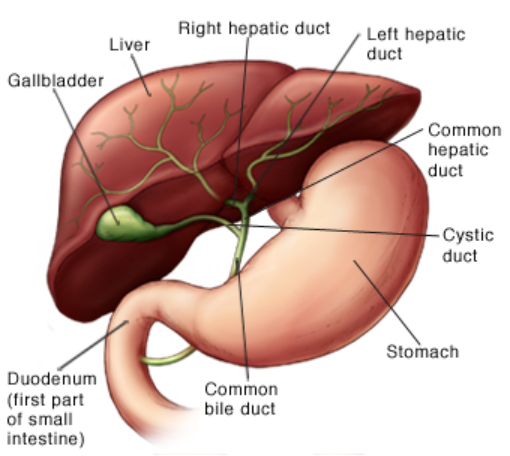 [Speaker Notes: Hafif düzey ALP yüksekliği (referans aralığının bir ila iki katı), hepatit veya siroz gibi parankimal karaciğer hastalıklarında ortaya çıkabilir. Belirgin olan ALP yükseklikleri infiltratif karaciğer hastalığı ya da intarahepatik  veya ekstrahepatik bilier tıkanıklarda meydana gelir. Kalıcı yüksek ALP düzeyi, primer bilier sirozun erken bulgusu olabilir.]
ALP
Kolestatik karaciğer hastalığında, 
Bilirubin ve GGT düzeyleri artar ancak aminotransferazların düzeylerinde daha az oranda yükselmeler olur. 
ALP yüksekliğinin KC kaynaklı olup olmadığını anlamada 
Herhangi bir anda serum GGT ölçümü yapılabilir  
Obstruktif KC hastalıklarında yüksek çıkan GGT kemik hastalıklarında yüksek olmaz. 
KC kaynaklı ALP yüksekliğinde, KC görüntülemeleriyle USG veya BT ile obstrüksiyonun anatomik kaynağı belirlenebilir.
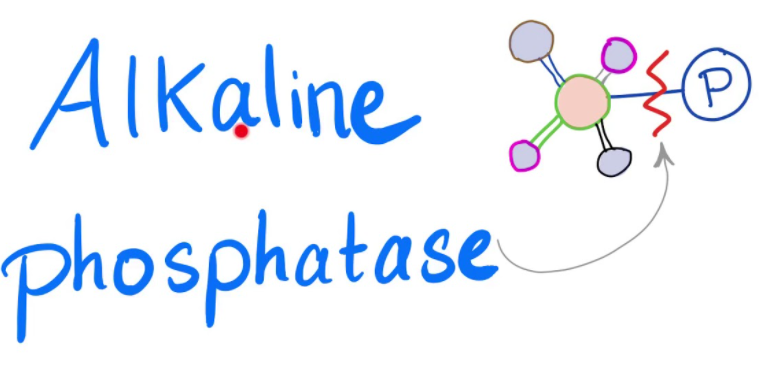 [Speaker Notes: Kolestatik karaciğer hastalığında, bilirubin ve GGT düzeyleri artar ancak aminotransferazların düzeylerinde daha az oranda yükselmeler olur. ALP yüksekliğinin KC kaynaklı olup olmadığını anlamada herhangi bir anda serum GGT ölçümü yapılabilir ve obstruktif kc hastalıklarında yüksek çıkan GGT kemik hastalıklarında yüksek olmaz. KC kaynaklı ALP yüksekliğinde, KC görüntülemeleriyle USG veya BT ile obstrüksiyonun anatomik kaynağı belirlenebilir.]
AMİLAZ VE LİPAZ
Pankreatik hastalıklar özellikle akut pankreatit sıklıkla amilaz ve lipaz yüksekliği ile ilişkilidir. 
Lipaz ölçümü amilaz ölçümüne göre, daha yüksek duyarlılık ve özgüllüğü nedeniyle akut pankreatit tanısını koymada daha çok önerilir. 
Amilaz ve lipaz değerleri akut pankreatitin başlangıcından 3-6 sa sonra başlayarak ve ikisi de yaklaşık 24 saatte zirve yaparak yükselir.
Amilaz düzeyi 3-5 gün içinde normal düzeylere iner; lipaz düzeyi 8-14 gün arasında normale döner
[Speaker Notes: Pankreatik hastalıklar özellikle akut pankreatit sıklıkla amilaz ve lipaz yüksekliği ile ilişkilidir. Lipaz ölçümü amilaz ölçümüne göre, daha yüksek duyarlılık ve özgüllüğü nedeniyle akut pankreatit tanısını koymada daha çok önerilir. Referans aralıkları, assay’ler arasında değişiklik gösterir. Amilaz ve lipaz değerleri akut pankreatitin başlangıcından 3-6 sa sonra başlayarak ve ikisi de yaklaşık24 saatte zirve yaparak yükselir. Amilaz düzeyi 3-5 gün içinde normal düzeylere iner; lipaz düzeyi 8-14 gün arasında normale döner.]
AMİLAZ VE LİPAZ
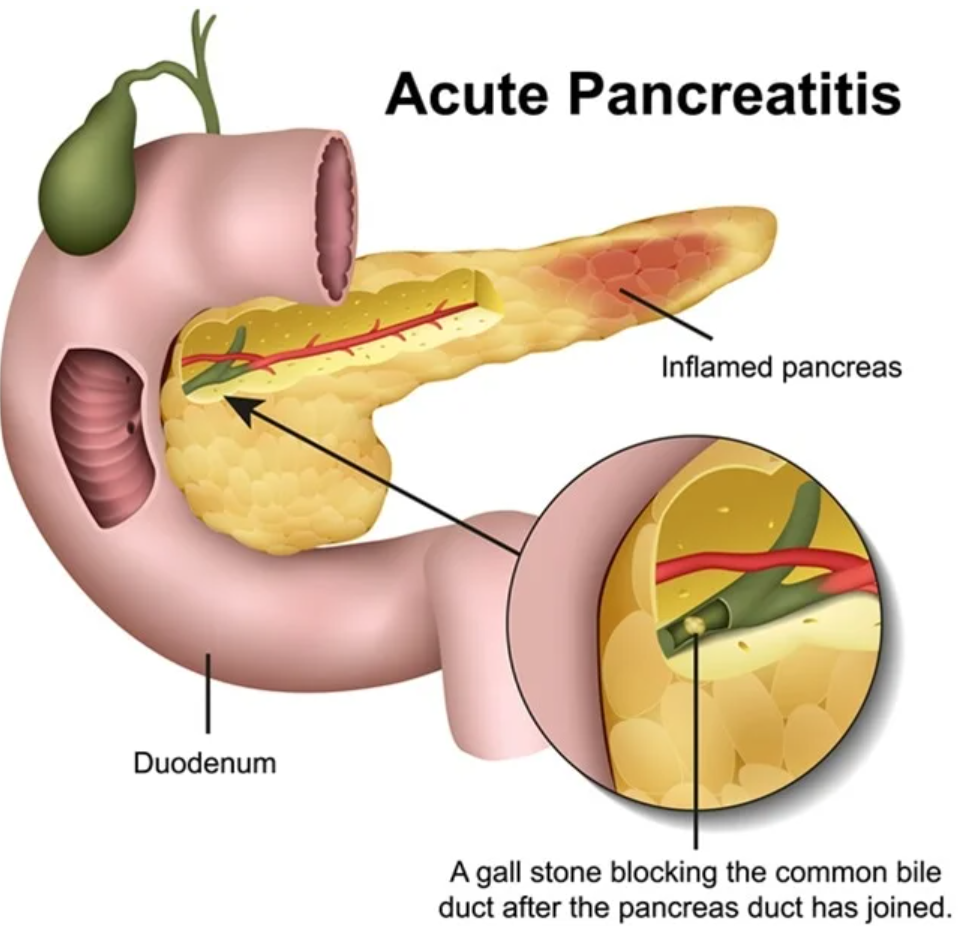 Pankreatitin nedeni alkol olduğunda, tekrarlayan pankreatitin oluşturduğu ekzokrin yetmezlik nedeniyle amilaz düzeyleri düşük olma eğilimindedir. 
Amilaz normal üst sınırın üç katına çıktığında pankreatit düşünülür.
Lipaz normal üst sınırın beş katından daha fazla ise pankreatit fiilen var olarak kabul edilir. 
Özellikle hipertrigliseridemi de varsa normal amilaz düzeyi olsa bile pankreatit dışlanamaz.
[Speaker Notes: Pankreatitin nedeni alkol olduğunda, safra kesesine ya da ilaç ile indüklenen pankreatitin aksine tekrarlayan pankreatitin oluşturduğu ekzokrin yetmezlik nedeniyle amilaz düzeyleri düşük olma eğilimindedir. Amilaz normal üst sınırın üç katına çıktığında pankreatit düşünülür.
Lipaz normal üst sınırın beş katından daha fazla ise pankreatit fiilen var olarak kabul edilir. Özellikle hipertrigliseridemi de varsa normal amilaz düzeyi olsa bile pankreatit dışlanamaz.]
BİLİRUBİN
Ekstrahepatik dokulardaki hemin katabolizması ile üretilir 
Hepatositler bilirubini konjuge ederler ve sonra bilirubin safraya eksrete edilir. 
Kan bilirubin düzeyi, yapım hızı ve safraya atım fonksiyonlarını gösterir
Total bilirubin 1,5 mg/dL’den azdır ve normalde başlıca unkonjuge bilirubinden oluşur
Yüksek bilirubin düzeyini değerlendirmede ilk olarak konjuge (direkt) ya da unkonjuge (indirekt) hiperbilirubinemi ayrımı yapılmalı
[Speaker Notes: Bilirubin, ekstrahepatik dokulardaki hemin katabolizması ile üretilir. Hepatositler bilirubini konjuge ederler ve sonra bilirubin safraya eksrete edilir. Kan bilirubin düzeyi, yapım hızı ve safraya atım fonksiyonlarını gösterir. Total bilirubin, yağda-çözünür konjuge olmayan (unkonjuge) bilirubin ile suda-çözünür konjuge bilirubin birleşimidir. Total bilirubin 1,5 mg/dL’den azdır ve normalde başlıca unkonjuge bilirubinden oluşur. Yüksek bilirubin düzeyini değerlendirmede ilk olarak konjuge (direkt) ya da unkonjuge (indirekt) hiperbilirubinemi ayrımı yapılmalıdır.]
BİLİRUBİN
Unkonjuge hiperbilirubineminin muhtemel en sık nedeni 
Benign bir durum olan popülasyonun %5’ine kadarını etkileyen Gilbert sendromu
Asemptomatik kişide hafif yükselmiş unkonjuge hiperbilirubinemi (<4 mg/dl) varsa 
Bilirubin yüksekliği yapan ilaç kullanımı yoksa, Hemoliz bulgusu yoksa
Unkonjuge hiperbilirubineminin diğer nedenleri 
Hemoliz, (hemoliz ile ilişkili bilirubin düzeyleri 5 mg/dl’den fazla olmaz)
İnefektif eritropoez (megaloblastik anemilerdeki gibi) ya da 
Yakın zamanda oluşmuş hematom
[Speaker Notes: Unkonjuge hiperbilirubineminin muhtemel en sık nedeni benign bir durum olan popülasyonun %5’ine kadarını etkileyen Gilbert sendromudur. Gilbert sendromunda sadece unkonjuge bilirubin yükselmiştir; diğer karaciğer enzimleri normaldir. Unkonjuge hiperbilirubineminin diğer nedenleri hemoliz, inefektif eritropoez (megaloblastik anemilerdeki gibi) ya da yakın zamanda oluşmuş hematom olabilir. Karaciğer fonksiyonları normalse hemoliz ile ilişkili bilirubin düzeyleri 5 mg/dL’den fazla olmaz. Asemptomatik kişide hafif yükselmiş unkonjuge hiperbilirubinemi (<4 mg/dL) varsa ve bilirubin yüksekliği yapan ilaç kullanımı yoksa, hemoliz bulgusu yoksa, karaciğer enzimleri normalse Gilbert sendromu olduğu varsayılır.]
BİLİRUBİN
Konjuge hiperbilirubinemi genellikle 
Ekstrahepatik biliyer obstrüksiyon, 
İntrahepatik kolestaz, 
Siroz, 
Hepatit ve toksinler
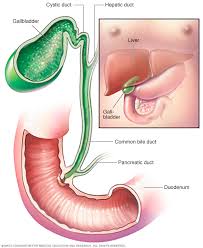 [Speaker Notes: Konjuge hiperbilirubinemi genellikle ekstrahepatik biliyer obstrüksiyon, intrahepatik kolestaz, siroz, hepatit ve toksinler gibi bozukluklarda oluşur.]
KAN ÜRE AZOTU VE KREATİNİN
Kan üre azotu (BUN) ve kreatinin ölçümleri renal fonksiyonu değerlendirmede kullanılır. 
BUN için referans aralık 7-18 mg/dL’dir. 
BUN yüksekliği intrinsik böbrek hastalıklarına özgül değildir 
Hipovolemi , artmış protein alımı, kortikosteroid kullanımı, hiperkatabolizm ve gastrointestinal kanama durumlarında da görülebilir. 
Sıvı hacminin azalmasıyla BUN, kreatinine kıyasla daha çok yükselir
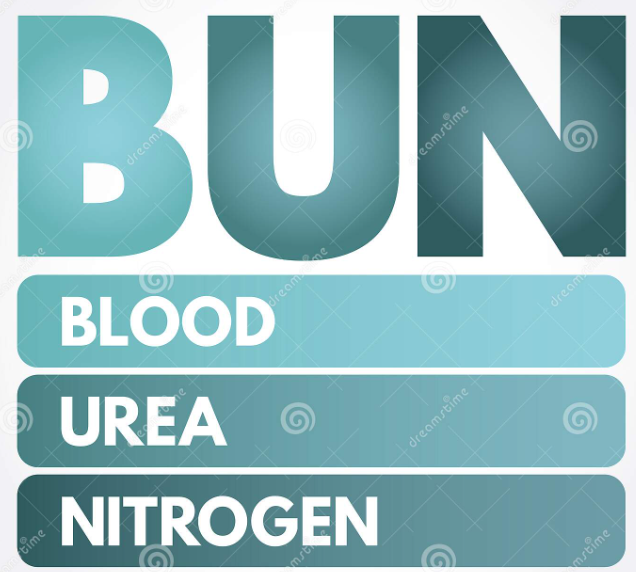 [Speaker Notes: Kan üre azotu (BUN) ve kreatinin ölçümleri renal fonksiyonu değerlendirmede kullanılır. BUN için referans aralık 7-18 mg/dL’dir. Bununla birlikte, BUN yüksekliği intrinsik böbrek hastalıklarına özgül değildir ve hipovolemi , artmış protein alımı, kortikosteroid kullanımı, hiperkatabolizm ve gastrointestinal kanama durumlarında da görülebilir. Sıvı hacminin azalmasıyla üre tübüllerden reabsorbe edilir ve BUN, kreatinine kıyasla daha çok yükselir.]
KAN ÜRE AZOTU VE KREATİNİN
BUN/kreatinin oranı 
Renal yetmezliğin prerenal ve postrenal nedenlerini, intrensek renal hastalıklaktan ayırt etmede yardımcı olabilir. 
10:1 oranı intrensek renal patolojiyi; 
20:1’den büyük oran ise prerenal ya da postrenal nedenleri
BUN ayrıca, ağır karaciğer hastalıklarında, malnütrisyonda ve uygunsuz antidiüretik hormon salınımı sendromunda (UADHS) azalabilir.
[Speaker Notes: BUN/kreatinin oranı renal yetmezliğin prerenal ve postrenal nedenlerini, intrensek renal hastalıklaktan ayırt etmede yardımcı olabilir. 10:1 oranı intrensek renal patolojiyi; 20:1’den büyük oran ise prerenal ya da postrenal ya da postrenal nedenleri akla getirir. BUN ayrıca, ağır karaciğer hastalıklarında, malnütrisyonda ve uygunsuz antidiüretik hormon salınımı sendromunda (UADHS) aazalabilir.]
KAN ÜRE AZOTU VE KREATİNİN
Günümüzde glomeruler filtrasyon hızını (GFR) hesaplamada en yaygın kullanılan laboratuar testi kreatinindir. 
Kas metabolizmasının bir ürünü olan kreatinin düzeyleri 
Kas kütlesine, 
Yaş, 
Cinsiyet, 
Irk ve 
Diyetle alınan et oranıyla ilişkili
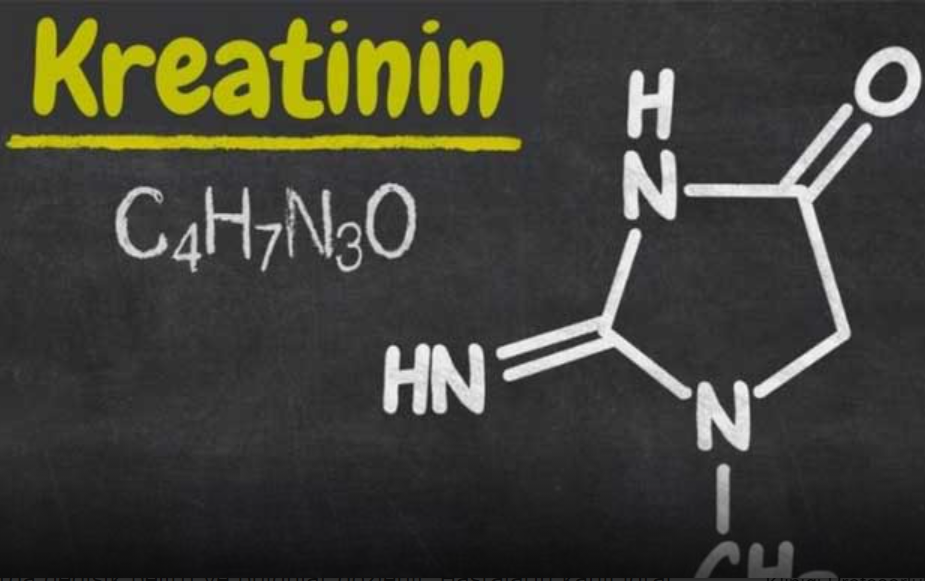 [Speaker Notes: Günümüzde glomeruler filtrasyon hızını (GFR) hesaplamada en yaygın kullanılan laboratuar testi kreatinindir. Kas metabolizmasının bir ürünü olan kreatinin düzeyleri kas kütlesine, yaş, cinsiyet, ırk ve diyetle alınan et oranıyla ilişkilidir.]
KAN ÜRE AZOTU VE KREATİNİN
Böbrek fonksiyonları normalken, üriner kreatinin ekskresyonunun çoğu glomerüler filtrasyonla; 
GFR düştükçe kreatinin atılımının daha büyük oranı tübüler sekresyonla olur. 
Simetidin, trimetoprim, fenofibrat ve salisilatlar gibi bazı ilaçlar kreatinin sekresyonu bloke edebilir ve yanlış yükselmeye neden olur. 
Kreatinin düzeyleri böbrek fonksiyonları azaldıkça parabolik bir şekilde yükselir
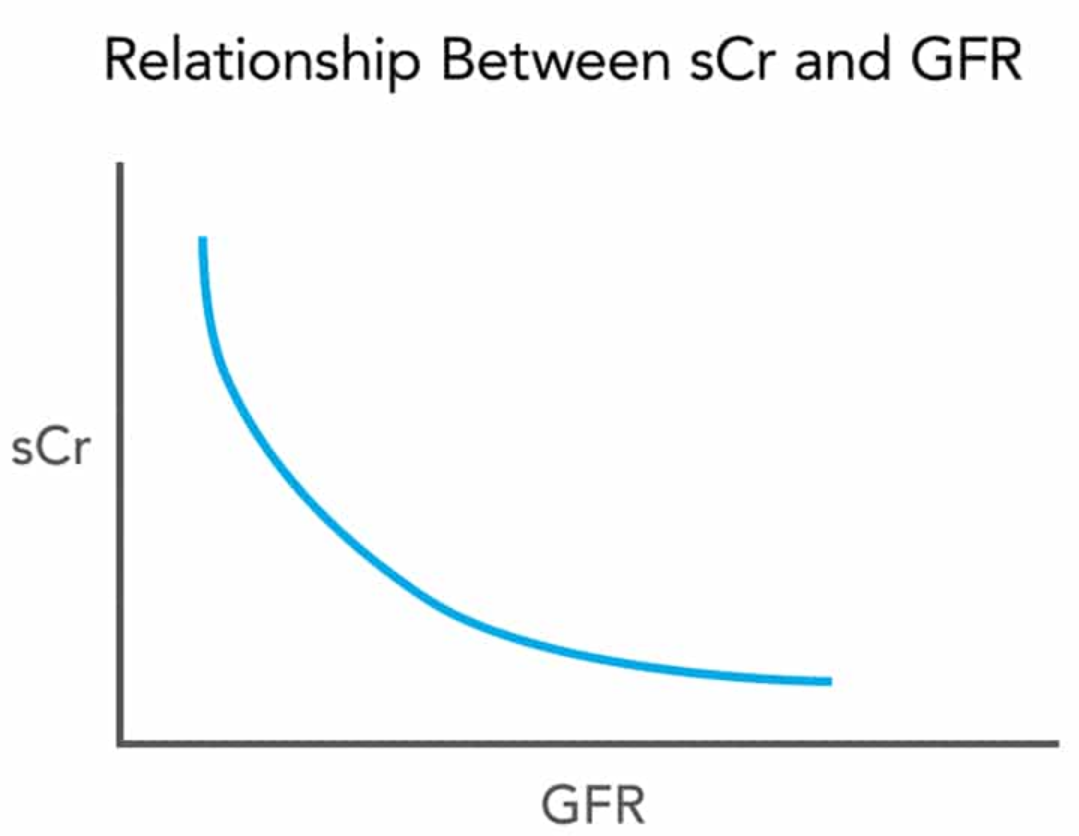 [Speaker Notes: Böbrek fonksiyonları normalken, üriner kreatinin ekskresyonunun çoğu glomerüler filtrasyonla; %5-10 arası tübüler sekresyonla olur. GFR düştükçe kreatinin atılımının daha büyük oranı tübüler sekresyonla olur. Simetidin, trimetoprim, fenofibrat ve salisilatlar gibi bazı ilaçlar kreatinin sekresyonu bloke edebilir ve özellikle düşük GFR durumunda kreatinin düzeylerinde yanlış yükselmeye neden olur. Kreatinin düzeyleri böbrek fonksiyonları azaldıkça parabolik bir şekilde yükselir: böbrek fonksiyonları üst düzeylerde iken GFR’deki küçük değişikliklerle yansırken; böbrek fonksiyonları alt düzeylerde iken GFR’deki küçük bir değişiklik kreatininde büyük bir değişim ile yansır.]
KAN ÜRE AZOTU VE KREATİNİN
Serum kreatininden hesaplanmış GFH(eGFR) kullanımını önermektedir. 
eGFR değerini, ‘’Renal Hastalıklarda Diyet Modifikasyonu’’/ Modification of Diet in Renal Disease (MDRD) denklemiyle
Bu denklem; yaş, serum kreatinin ve cinsiyeti kullanarak tahmini GFR’nin hesaplanmasını sağlar ve GFR’yi mL/dk/1,73m² cinsinden verir
Ayrıca bu denklem kronik böbrek hastalığı olanlarda geliştirilmiş
 Yaşlılarda, beyaz ırk olmayanlarda ya da sağlıklı insanlarda eGFR’yi doğru olarak hesap edemeyebilir
[Speaker Notes: Serum kreatinini uzun zamandan beri böbrek fonksiyonlarını değerlendirmede kullanılıyor olsa da, Nationatal Kidney Foundation (Ulusal Böbrek Vakfı) tarafından hazırlanan güncel kılavuzlar, serum kreatininden hesaplanmış GFH(eGFR) kullanımını önermektedir. Çoğu klinik labaratuar şimdilerde otomatik olarak eGFR değerini, ‘’Renal Hastalıklarda Diyet Modifikasyonu’’/ Modification of Diet in Renal Disease (MDRD) denklemiyle hesaplayıp belirtir. Bu denklem; yaş, serum kreatinin ve cinsiyeti kullanarak tahmini GFR’nin hesaplanmasını sağlar ve GFR’yi mL/dk/1,73m² cinsinden verir. MDRD’nin eGFR değeri özellikle tahmini eGFR 60 mL/dk altında ise oldukça doğru sonuçlar veriyorken; daha üst GFR durumlarında eGFR’yi olduğundan düşük verebilmektedir. Ayrıca bu denklem kronik böbrek hastalığı olanlarda geliştirilmiştir ve yaşlılarda, beyaz ırk olmayanlarda ya da sağlıklı insanlarda ya da sağlıklı insanlarda eGFR’yi doğru olarak hesap edemeyebilir.]
ALBÜMİN
Çoğunluğu karaciğerde üretilen ve osmotik basıncı sağlayan bir taşıyıcı protein
Yarı-ömrü uzundur (20 gün) ve yaklaşık %5’ dolaşıma katılır
Doğumdan sonra bir yaşına kadar yükselir 
3,5-5,5 gr/dL düzeylerinde tüm yetişkin yaşamı boyunca sabit
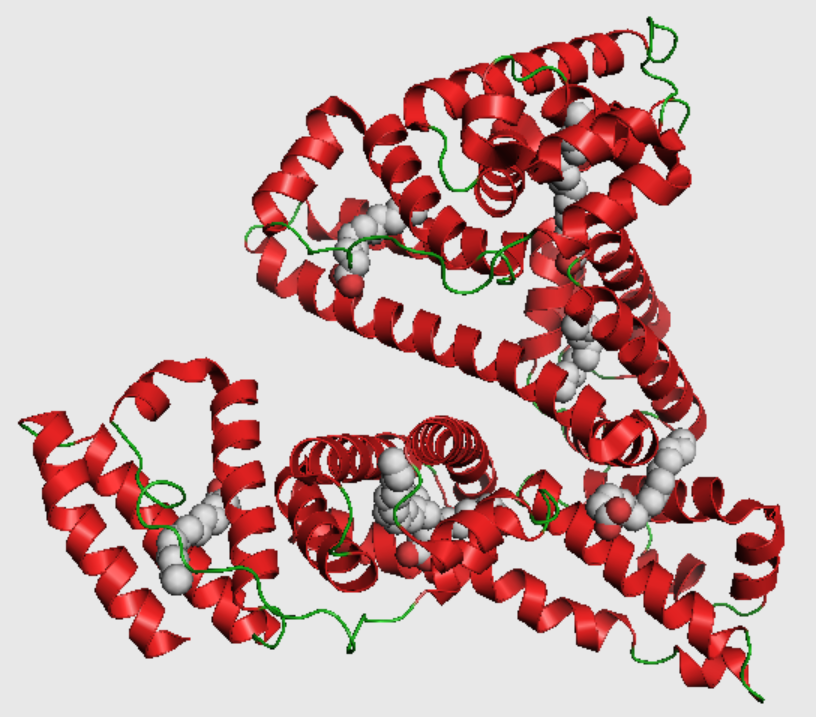 [Speaker Notes: Albümin çoğunluğu karaciğerde üretilen ve osmotik basıncı sağlayan bir taşıyıcı proteindir. Albüminin, yarı-ömrü uzundur (20 gün) ve yaklaşık %5’ dolaşıma katılır. İnsanlarda albümin düzeyi doğumdan sonra bir yaşına kadar yükselir, bundan sonra yaklaşık 3,5-5,5 gr/dL düzeylerinde tüm yetişkin yaşamı boyunca sabit kalır.]
ALBÜMİN
Albümin düzeyleri azalır
İlerlemiş karaciğer hastalıkları, 
Nefrotik sendrom, 
Protein kaybettiren enteropati, 
Malnutrisyon ve bazı enflamatuar hastalıklarda 
Serum albümininin yükselmesi ise dehidratasyon dışında nadir
[Speaker Notes: İlerlemiş karaciğer hastalıkları, nefrotik sendrom, protein kaybettiren enteropati, malnutrisyon ve bazı enflamatuar hastalıklarda albümin düzeyleri azalır. Serum albümininin yükselmesi ise dehidratasyon dışında nadirdir.]
ALBÜMİN
Ciddi akut enfeksiyon varlığında  
12-36. saat içinde düşmeye neden olarak en düşük değerine yaklaşık beş günde ulaşır
Malnutrisyonda albümin düzeyleri nispeten geç düşer
Albümin en çok ödem, karaciğer hastalıkları ve proteinürinin değerlendirilmesinde yardımcı
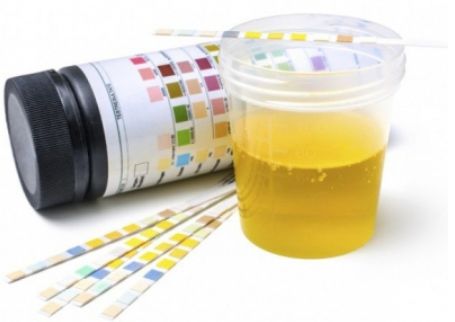 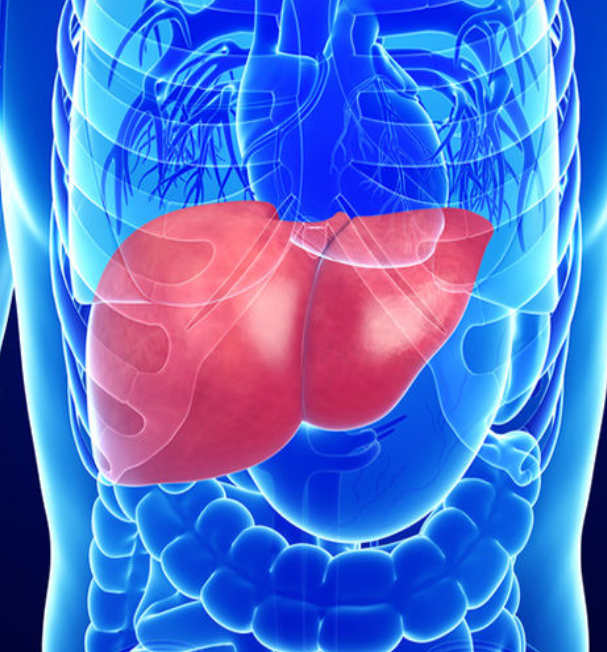 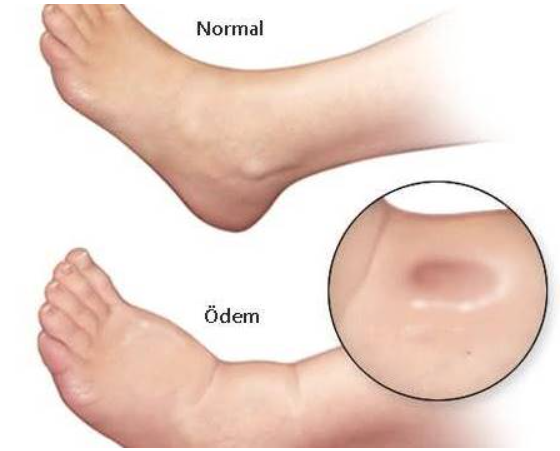 [Speaker Notes: Ciddi akut enfeksiyon varlığında albümin üretiminin azalmasıyla birlikte artmış yıkım serum albümin düzeyinde 12-36. saat içinde düşmeye neden olarak en düşük değerine yaklaşık beş günde ulaşır. Malnutrisyon için bir belirteç olarak albümin düzeyleri nispeten geç düşer. Albümin düzeyi en çok ödem, karaciğer hastalıkları ve proteinürinin değerlendirilmesinde yardımcıdır.]
ALBÜMİN
Serum asit albümin gradiyent (SAAG) düzeylerinin farkı, portal hipertansiyonu diğer asit nedenlerinden ayırmada yardımcı
SAAG 1,1 g/dL’den büyük ise portal hipertansiyon; 
SAAG 1,1 g/dL’den küçük ise peritoneal enflamasyon ya da malignite gibi diğer asit nedenleri lehine
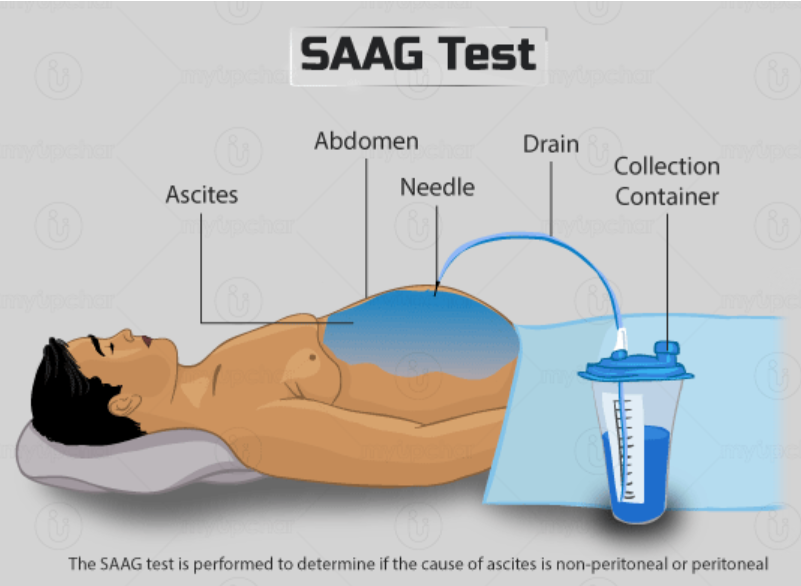 [Speaker Notes: Serum albümin düzeyi ile asit sıvısı arasındaki serum asit albümin gradiyent (SAAG) düzeylerinin farkı, portal hipertansiyonu diğer asit nedenlerinden ayırmada yardımcıdır. SAAG 1,1 g/dL’den büyük ise portl hipertansiyon; SAAG 1,1 g/dL’den küçük ise peritoneal enflamasyon ya da malignite gibi diğer asit nedenleri lehinedir.]
ALBÜMİN
İdrarda belirgin albümin varlığı anormal renal fonksiyonun işaretidir. 
Üriner albümin; 
Spot idrar örneğinde idrar kreatinini olarak düzeltilerek ya da 24 saatlik idrar toplanarak ölçülebilir, 
24 saatlik idrar albümin ekskresyonu mg/gün değeri, spot idrarda albümin (mg)/ kreatinin (g) oranının değeri eşit tutulur
Referans aralıklar 30’un altı normal, 30-300 arası mikroalbüminüri, 300’den fazlası klinik albüminüri 
Mikroalbüminüri erken dönemde diyabetik nefropatinin belirteci ve makrovasküler hastalığı öngörür.
[Speaker Notes: Böbreklerde filtre edilen albüminin çoğu geri emilir, bu yüzden idrarda belirgin albümin varlığı anormal renal fonksiyonun işaretidir. Üriner albümin; spot idrar örneğinde idrar kreatinini olarak düzeltilerek ya da 24 saatlik idrar toplanarak ölçülebilir, 24 saatlik idrar albümin ekskresyonu mg/gün değeri spot idrarda albümin (mg)/ kreatinin (g) oranının değeri eşit tutulur. Böylece her test için referans aralıklar 30’un altı normal, 30-300 arası mikroalbüminüri, 300’den fazlası klinik albüminüri şeklindedir. Mikroalbüminüri erken dönemde diyabetik nefropatinin belirtecidir ve makrovasküler hastalığı öngörür.. Testin doğruluğunu etkileyebilecek faktörler ağır veya uzun süreli egzersiz, ayakta kalma, hematüri, menstruasyon, genital ya da üriner enfeksiyonlar, konjestif kalp yetmezliği, kontrolsüz hipertansiyon ya da kontrolsüz hiperglisemi ve yüksek protein ya da tuz alımı durumlarıdır.]
ÜRİK ASİT
Pürin metabolizmasının bir yan ürünü olarak karaciğerde üretilir
Ürik asit ölçümü, gut değerlendirilmesi ve bazı kemoterapi tiplerinin izlenmesinde yararlı
Ürik asit düzeyleri diyette artmış pürin alımı, atılımın azalması veya artan yapım ile artar
[Speaker Notes: Ürik asit pürin metabolizmasının bir yan ürünü olarak karaciğerde üretilir. Ürik asit ölçümü, gut değerlendirilmesi ve bazı kemoterapi tiplerinin izlenmesinde yararlıdır. Ürik asit düzeyleri diyette artmış pürin alımı, atılımın azalması veya artan yapım ile artar. Buna ek olarak, hacim durumu ürik asit salınımı etkiler. Ekstraselüler hacimde bir azalma ürik asit atılımı azalır ve serum ürik asit düzeyleri artar. Tersine, hacim genişlemesi ürik asit atılımını artırır ve hipoürisemi oluşturur. Birçok ilaç böbrekte ürik asitin geri emilimini inhibe eder ve bu nedenle ürikosüriye yol açar.]
ÜRİK ASİT
Progresif olarak aşırı yüksek hiperürisemi düzeyleri gut olasığını öngörür 
Gut hastalarının çoğunda ürik asit düzeyleri bir süre 7 mg/dl’den yüksek 
Akut gut atağı sırasında normal ürik asit düzeylerine sahip olabilirler 
Gut insidansı 
Ürik asit düzeyi 9 mg/dl’den yüksek erkeklerde yılda yaklaşık %5 iken 
Ürik asit düzeyleri 7-8,9 mg/dl olan erkekler için yılda sadece %0,5
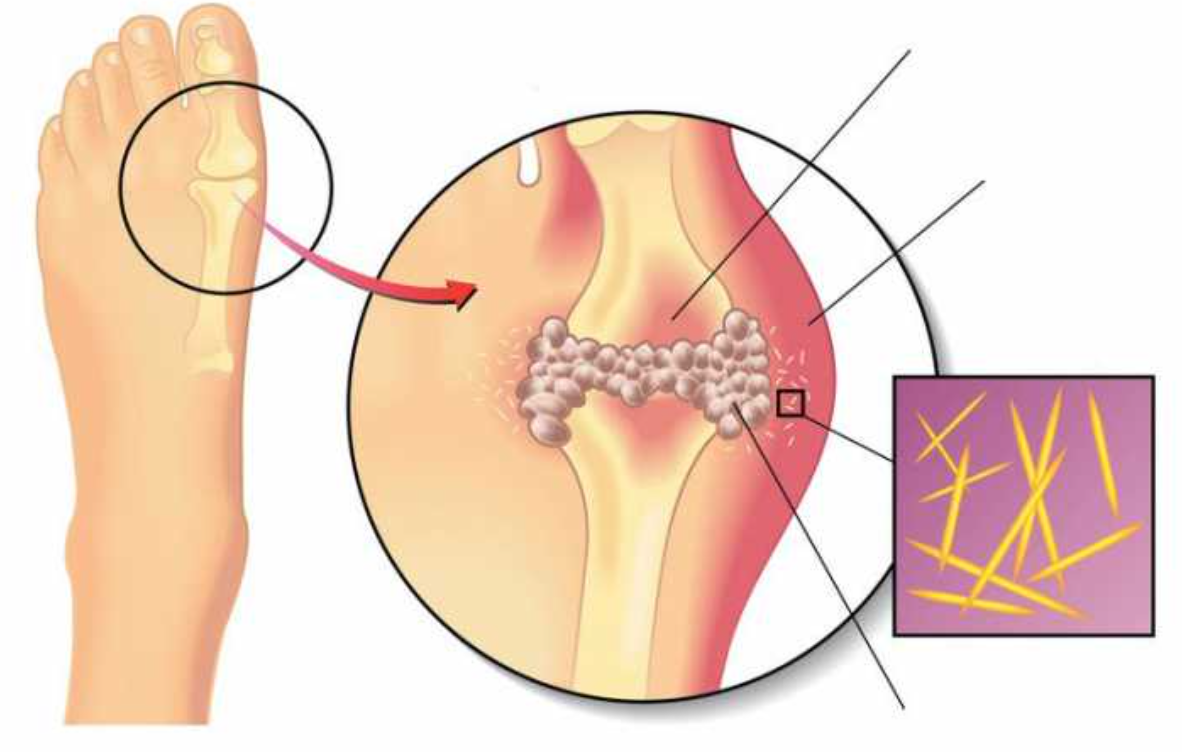 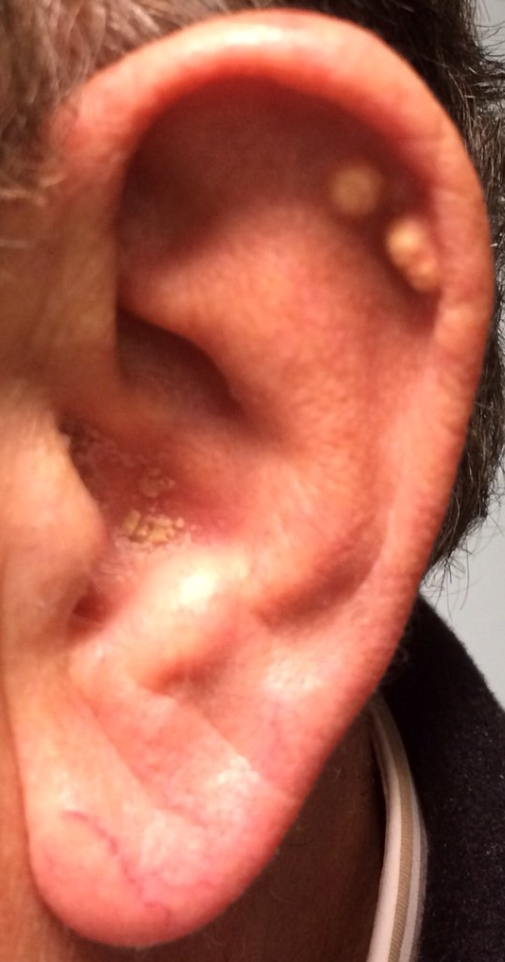 [Speaker Notes: Progresif olarak aşırı yüksek hiperürisemi düzeyleri gut olasığını öngörür; bununla birlikte, uzmanların çoğu, asemptomatik hiperüriseminin tedavi edilmemesi gerektiğine inanmaktadır. 37°C’de, ürik asit düzeyleri 6,8 mg/dL’nin üzerinde olduğunda plazmada saturasyon oluşur. Gut hastalarının çoğunda ürik asit düzeyleri bir süre 7 mg/dL’den yüksektir ancak akut gut atağı sırasında normal ürik asit düzeylerine sahip olabilirler. Biyolojik açıdan önemli ürik asit düzeyi 6,8 mg/dL’den yüksek olmasına rağmen popülasyon çalışmalarına dayalı ‘’normal’’ üst limitler, erkekler için 7,7 mg/dL ve kadınlar için 6,8 mg/dL’dir. Gut insidansı, ürik asit düzeyi 9 mg/dL’den yüksek erkeklerde yılda yaklaşık %5 iken ürik asit düzeyleri 7-8,9 mg/dL olan erkekler için yılda sadece %0,5’dir.]
Na
Vücut sıvı dengesi bozuklukları, 
çözünen denge için fazla su olduğunda hipoosmolar
çözünen denge için su azaldığında hiperosmolar 
Vücuttaki primer çözünen sodyum olduğu göz önüne alındığında, 
bu bozukluklar ya hiponatremi ya da hipernatremi
 Serum sodyum konsantrasyonu için referans aralık 135-145 mmol/L
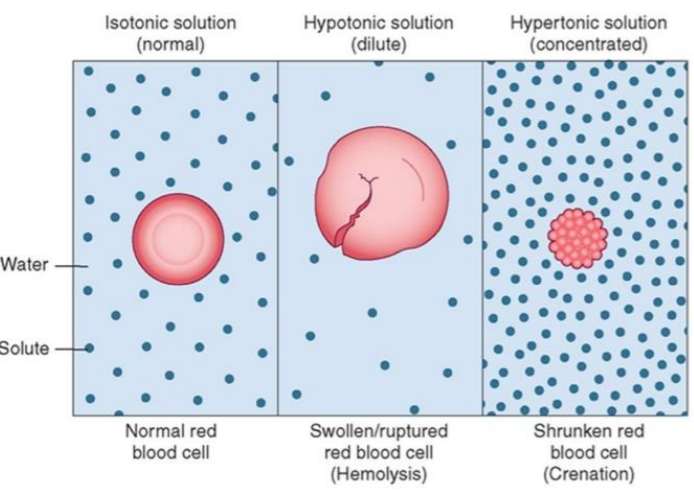 [Speaker Notes: Vücut sıvı dengesi bozuklukları, çözünen denge için fazla su olduğunda hipoosmolar, çözünen denge için su azaldığında hiperosmolar olarak sınıflandırılır. Vücuttaki primer çözünen sodyum olduğu göz önüne alındığında, bu bozukluklar ya hiponatremi ya da hipernatremi olarak kendini gösterir. Serum sodyum konsantrasyonu için referans aralık 135-145 mmol/L’dir.]
Na
Anormal sodyum düzeylerinin değerlendirilmesinde tipik olarak 280-295 mOsm/kg H₂O aralığına sahip olan plazma osmolalitesinin ölçülmesi veya hesaplanması yararlıdır.
Hesaplanan osmolalite = (2*Na) + (BUN/2.8) + glukoz/18
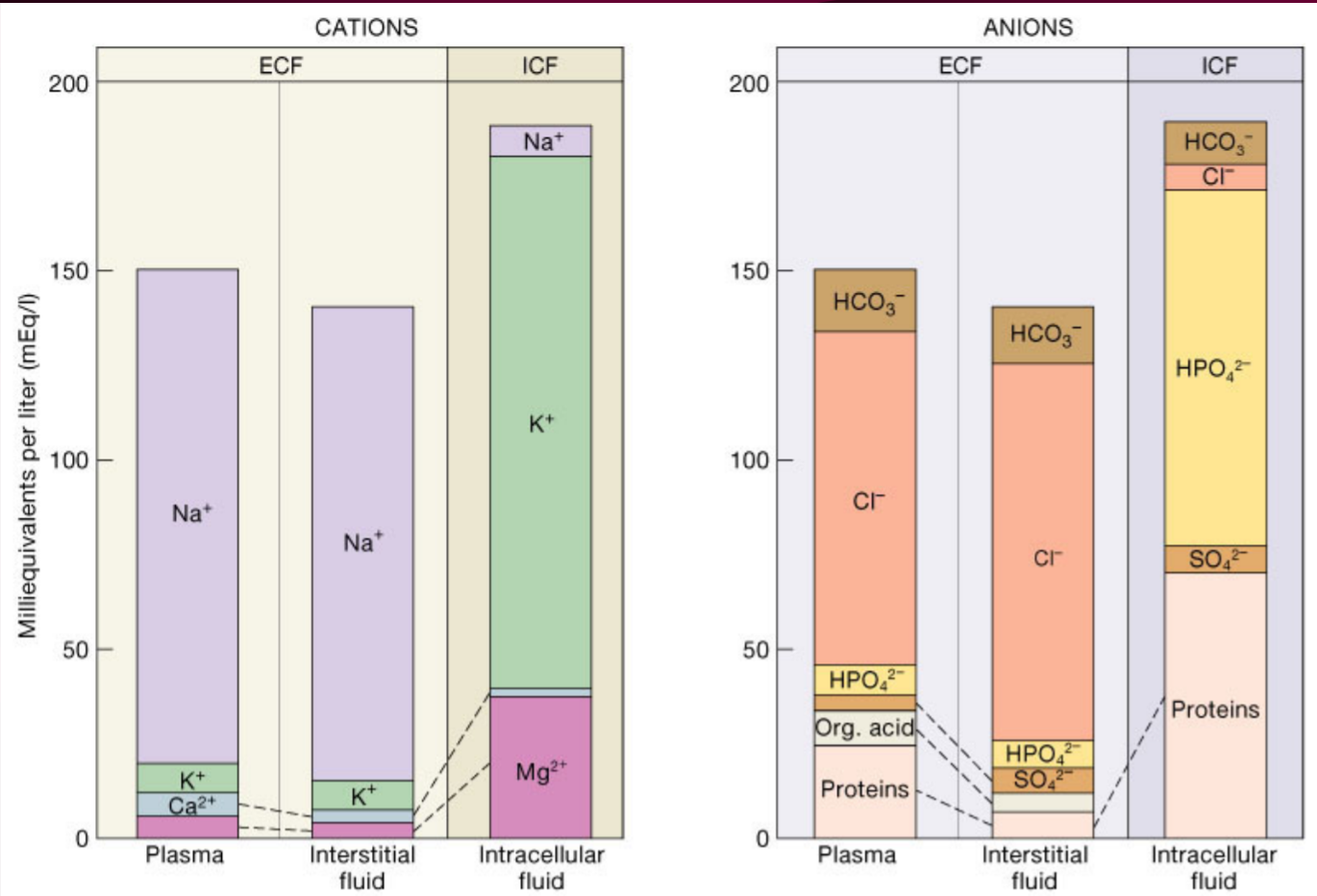 [Speaker Notes: Anormal sodyum düzeylerinin değerlendirilmesinde tipik olarak 280-295 mOsm/kg H₂O aralığına sahip olan plazma osmolalitesinin ölçülmesi veya hesaplanması yararlıdır.
Hesaplanan osmolalite=(2*Na)+(BUN/2.8)+glukoz/18]
Na
Yapay olarak düşük serum Na düzeylerine neden olan psödohiponatremi, çok yüksek glukoz veya protein düzeyleri ile görülebilir
Ölçülen normal osmolalite veya artmış osmolalite ile ilişkili olabilir
Glukozdaki her 100 mg/dl yükselme, serum sodyumunu 1.6 mmol/L düşürür
Plazma protein konsantrasyonundaki 1 g / dL'lik bir artış, serum Na yaklaşık 0,7 mEq / L azaltır
Plazma trigliseritlerinde 10 mmol / L (886 mg / dL) artış, serum Na yaklaşık 1 mEq / L azaltır
[Speaker Notes: Çoğu olguda, hiponatremi hipoozmolalite ile ilişkililidir. Yapay olarak düşük serum sodyum düzeylerine neden olan psödohiponatremi, çok yüksek glikoz veya protein düzeyleri ile görülebilir; bu durumlarda ölçülen plasma osmolalitesi normaldir. Hiponatremi, gluoz ve mannitol gibi diğer ozmotik olarak aktif madddeler varlığğında, ölçülen normal osmolalite veya artmış osmolalite ile ilişkili olabilir. Hiperglisemi durumunda, glukozdaki her 100 mg/dl yükselme, serum sodyumunu 1.6 mmol/L düşürür. Plazma protein konsantrasyonundaki 1 g / dL'lik bir artış, serum Na yaklaşık 0,7 mEq / L azaltır. Plazma trigliseritlerinde 10 mmol / L (886 mg / dL) artış, serum Na yaklaşık 1 mEq / L azaltır.]
Na
Hipoosmolar hiponatreminin tanısal değerlendirmesi 
Hastanın hacim durumunun ve idrar elektrolitlerinin değerlendirilmesi ile başlamalıdır. 
Hiponatremi; 
Hacim eksikliği
Övolemik durumlar veya 
Hipervolemik durumlarda ortaya çıkabilir
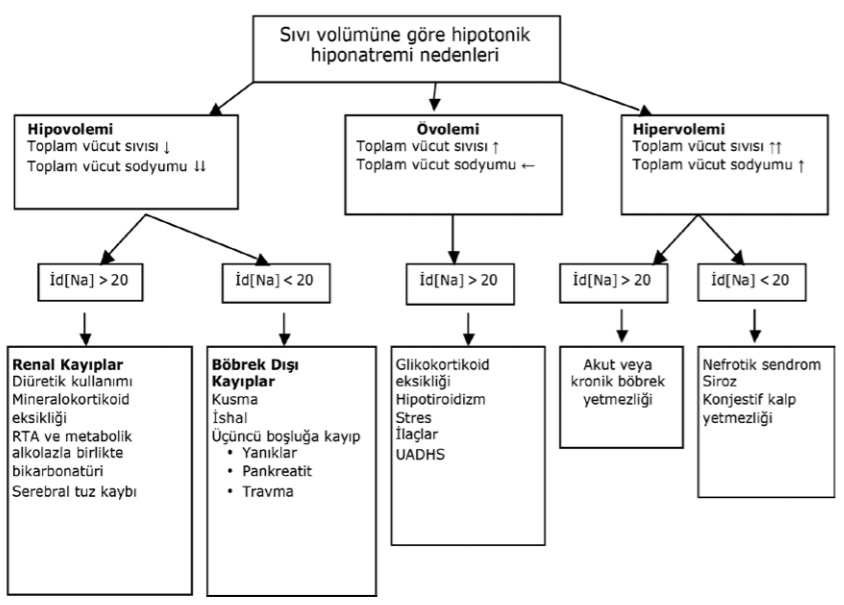 [Speaker Notes: Hipoosmolar hiponatreminin tanısal değerlendirmesi hastanın hacim durumunun ve idrar elektrolitlerinin değerlendirilmesi ile başlamalıdır. Hiponatremi; hacim eksikliği, övolemik durumlar veya hipervolemik durumlarda ortaya çıkabilir.]
Na
Hipovolemik hiponatremi 
GI, renal veya üçüncü boşluk kayıplarıyla
Hastalar tipik olarak hipovoleminin klinik bulgularını sergiler
Non-renal nedenlerle idrar  Na⁺ 30 mmol/L’nin altında ve idrar osmolalitesi 100 mOsm/kg H₂O’dan yüksek olmalıdır. 
Hipovolemik hiponatremi, izotonik sıvı replasmanına kolayca yanıt verir.
[Speaker Notes: Hipovolemik hiponatremi, GI, renal veya üçüncü boşluk kayıplarıyla oluşabilir ve hastalar tipik olarak hipovoleminin klinik bulgularını sergiler. Non-renal nedenlerle idrar  Na⁺ 30 mmol/L’nin altında ve idrar osmolalitesi 100 mOsm/kg H₂O’dan yüksek olmalıdır. Hipovolemik hiponatremi, izotonik sıvı replasmanına kolayca yanıt verir.]
Na
Hipervolemik hiponatremi,  total vücut sodyum aşırı yükü ve ödem varlığında; 
İlerlemiş konjestif kalp yetmezliği, 
Siroz, 
Nefrotik sendrom ve 
Böbrek yetmezliği ile ortaya çıkabilir.
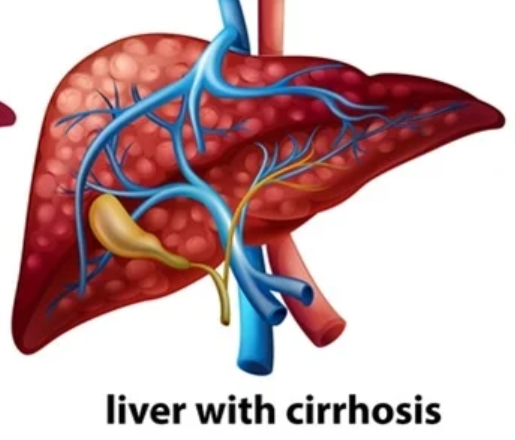 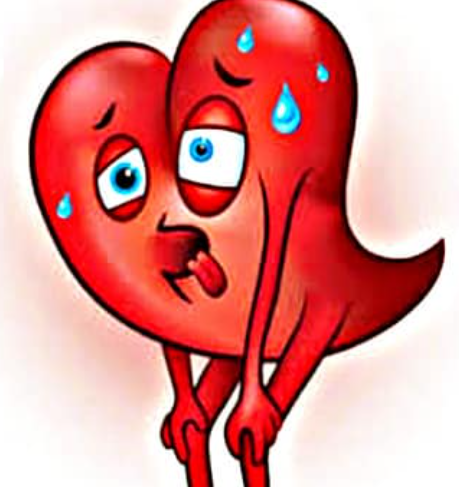 [Speaker Notes: Hipervolemik hiponatremi, total vücut sodyum aşırı yükü ve ödem varlığında; ilerlemiş konjestif kalp yetmezliği, siroz nefrotik sendrom ve böbrek yetmezliği ile ortaya çıkabilir.]
Na
Bu bozukluklarda, 
Efektif renal kan akımı azalır, suyun renal ekskresyonunu azaltan arjinin vazopressin (AVP) salınımı uyarılır. 
Hem sodyum hem de su artar ancak orantılı olarak sodyumdan daha fazla su artar. 
Diüretik tedavinin yokluğunda idrar Na genellikle 30 mmol/L’nin altında ve idrar osmolalitesi 100 mOsm/kg H₂O’nun üstündedir.
[Speaker Notes: Bu bozukluklarda, efektif renal kan akımı azalır, antidiüretik hormon (ADH) olarak da bilinen ve suyun renal ekskresyonunu azaltan arjinin vazopressin (AVP) salınımı uyarılır. Hem sodyum hem de su artar ancak orantılı olarak sodyumdan daha fazla su artar. Diüretik tedavinin yokluğunda idrar sodyumu genellikle 30 mmol/L’nin altında ve idrar osmolalitesi 100 mOsm/kg H₂O’nun üstündedir.]
Na
Övolemik hiponatremi, vücut sıvısındaki bir aşırılıktan kaynaklanır. 
Övolemik hiponatreminin en sık görülen nedeni, 
ADH salınımı için uyarıcının ozmolarite veya azalmış renal akımı ile ilişkili olmadığında ortaya çıkan, Uygunsuz ADH salınımı (UADHS) sendromudur. 
Hafif bir hacim genişlemesi ve ılımlı bir ağırlık artışı görülmesine rağmen ödem yoktur. 
Düşük plazma ozmolaritesine rağmen ADH’nin devam eden salınımı ortaya çıkar.
[Speaker Notes: Övolemik hiponatremi, vücut sıvısındaki bir aşırılıktan kaynaklanır. Övolemik hiponatreminin en sık görülen nedeni, ADH salınımı için uyarıcının ozmolarite veya azalmış renal akımı ile ilişkili olmadığında ortaya çıkan, uygunsuz ADH salınımı (UADHS) sendromudur. Hafif bir hacim genişlemesi ve ılımlı bir ağırlık artışı görülmesine rağmen ödem yoktur. Düşük plazma ozmolaritesine rağmen ADH’nin devam eden salınımı ortaya çıkar.]
Na
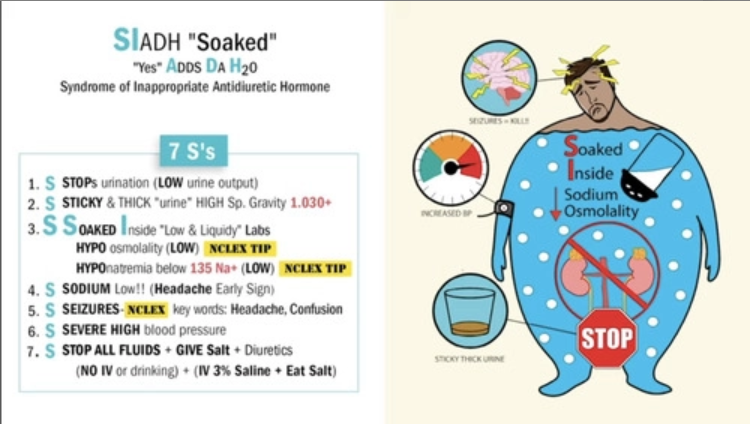 UADHS tanı kriterleri şunlardır: 
1. Hipoosmolalite varlığı (posm<275 mosm/kg H₂O) 
2. Yeterli sodyum alımı varsayılarak, idrar sodyum düzeyi 30 mmol/l’den daha yüksek  
3. İdrar ozmolalitesi 100 mosm//kg h₂o’dan yüksek 
4. Klinik övolemi 
5. Diüretik tedavinin bulunmaması, hipotiroidizm, glukokortikoid eksikliği
[Speaker Notes: UADHS tanı kriterleri şunlardır: 1. hiposomolalite varlığı (Posm<275 mOsm/kg H₂O) 2. yeterli sodyum alımı varsayılarak, idrar sodyum düzeyi 30 mmol/L’den daha yüksek  3. idrar ozmolalitesi 100 mOsm//kg H₂O’dan yüksek 4. klinik övolemi 5. diüretik tedavinin bulunmaması, hipotiroidizm, glukokortikoid eksikliği]
Na
UADHS
Diğer klinik bulgular, ürik asit düzeyinin 3 meq/dL’den düşük ve BUN’un 10 mg/dL’den düşük olması 
Serum ADH düzeyleri yardımcı değil
Majör nedenleri ilaçlar ve pulmoner ve santral sinir sistemi hastalıkları
Sıvı kısıtlamasına veya altta yatan bozukluğun düzeltilmesine yanıt verebilir.
[Speaker Notes: UADHS’yi akla getiren diğer klinik bulgular, ürik asit düzeyinin 3 mEq/dL’den düşük ve BUN’un 10 mg/dL’den düşük olmasıdır. Serum ADH düzeyleri yardımcı değildir çünkü çoğu hiponatremi nedeni artmış ADH düzeyleri ile ilişkilidir. UADHS’nin majör nedenleri ilaçlar ve pulmoner ve santral sinir sistemi hastalıklarıdır. UADHS, sıvı kısıtlamasına veya altta yatan bozukluğun düzeltilmesine yanıt verebilir.]
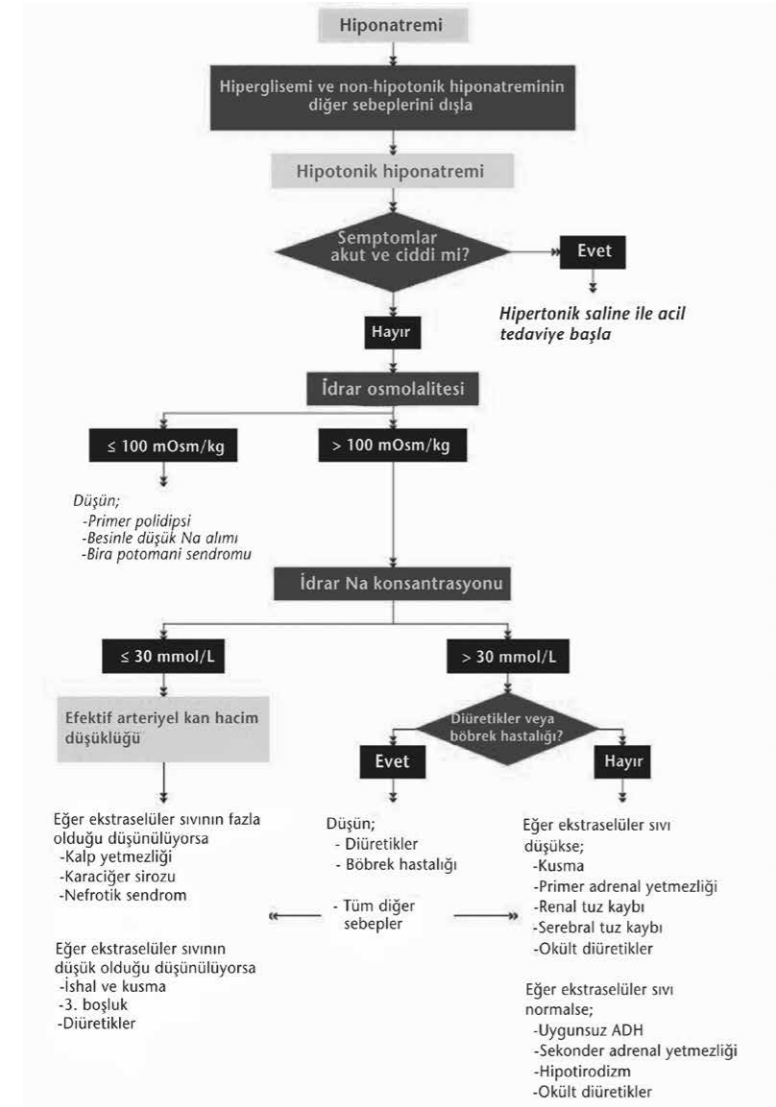 Na
Övolemik hiponatreminin bir başka nedenine; büyük miktarlarda su tüketen ve çok fazla miktarda idrar bulunan insanlarda ortaya çıkan, primer polidipsi denir. 
Genel  olarak, plasma ozmolaritesi hafif düşer. 
Bu kişilerin idrar sodyumu düşük ve idrarı dilüedir. 
Hiponatremi sıvı alımındaki azalmaya çabuk tepki verir.
[Speaker Notes: Övolemik hiponatreminin bir başka nedenine; büyük miktarlarda su tüketen ve çok fazla miktarda idrar bulunan insanlarda ortaya çıkan, primer polidipsi denir. Genel  olarak, plasma ozmolaritesi hafif düşer. Bu kişilerin idrar sodyumu düşük ve idrarı dilüedir. Hiponatremi sıvı alımındaki azalmaya çabuk tepki verir.]
Na
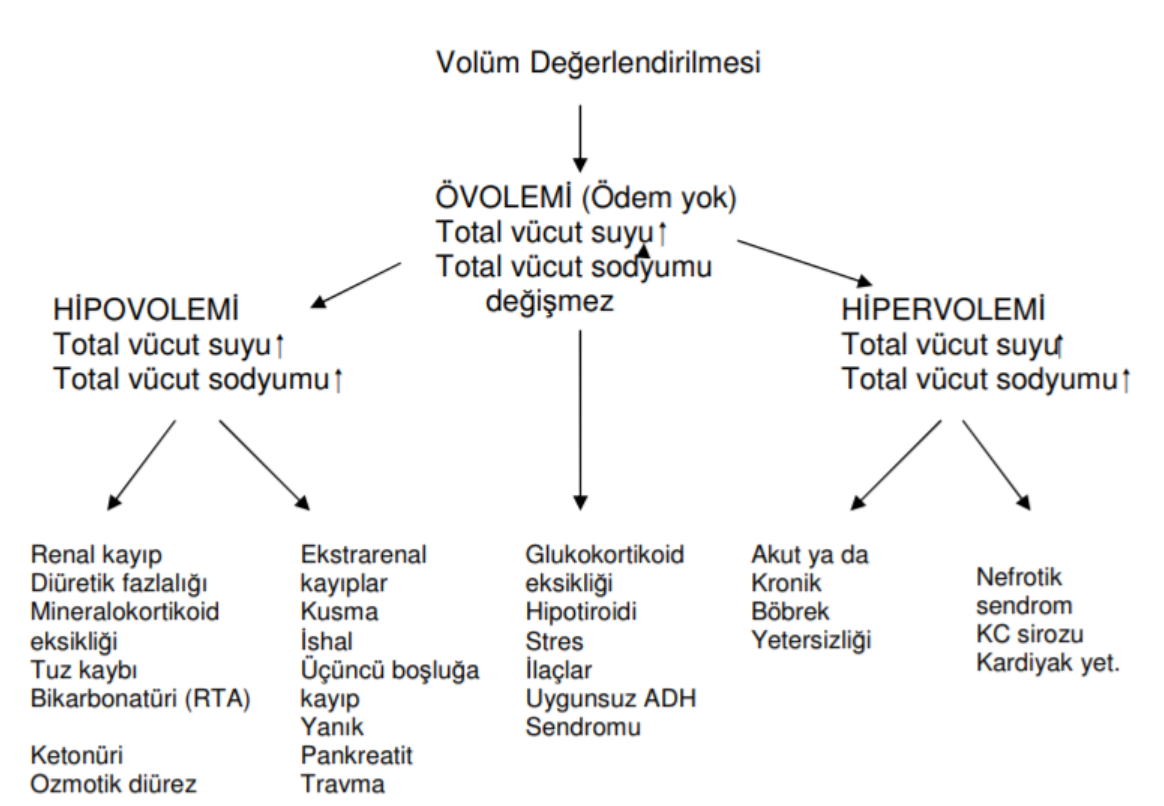 Na
Klinik olarak hipernatremi; 
Genel olarak belirgin bir alta yatan tıbbı hastalığın varlığında ortaya çıkar. 
Başlıca nedenler, yetersiz su alımı veya aşırı su atılımı
Klinik değerlendirme net olmadığında, idrar osmolalitesinin ölçümü yararlıdır
Hipernatremi ve yetersiz su alımı durumunda, idrar ozmolalitesi 800 mOsm/kg H₂O’dan daha fazla olmak üzere maksimal derecede konsantredir.
[Speaker Notes: Hipertonik bozukluklar, çözünen kayıplarla karşılaştırıldığında aşırı su kaybıyla ilişkilidir. Klinik olarak hipernatremi; bu ciddi elektrolit anormalliği genel olarak belirgin bir allta yatan tıbbı hastalığın varlığında ortaya çıkar. Başlıca nedenler, yetersiz su alımı veya aşırı su atılımıdır. Örneğin, bir hastada ciddi diyare varsa; hasta, kaybı telafi etmek için yeterli miktarda su içmediğinde hipernatremi gelişebilir. Klinik değerlendirme net olmadığında, idrar osmolalitesinin ölçümü yararlıdır. 
Hipernatremi ve yetersiz su alımı durumunda, idrar ozmolalitesi 800 mOsm/kg H₂O’dan daha fazla olmak üzere maksimal derecede konsantredir.]
Na
Eğer idrar ozmolalitesi 800 mOsm/kg H₂O’dan düşükse, 
Renal konsantrasyon bozukluğu var demektir
Bir ozmotik diürez olan Hiperglisemi veya Diabetes insipidus ile birlikte 
Desmopressinin uygulanmasından sonra idrar osmolalitesinde bir artış 
Santral diabetes insipidusu, Nefrojenik diabetes insipidus’dan ayırt eder.
Daha seyrek olarak
Hipertonik intravenöz sıvılar, tuzlu suda neredeyse boğulma ve hipertonik diyaliz
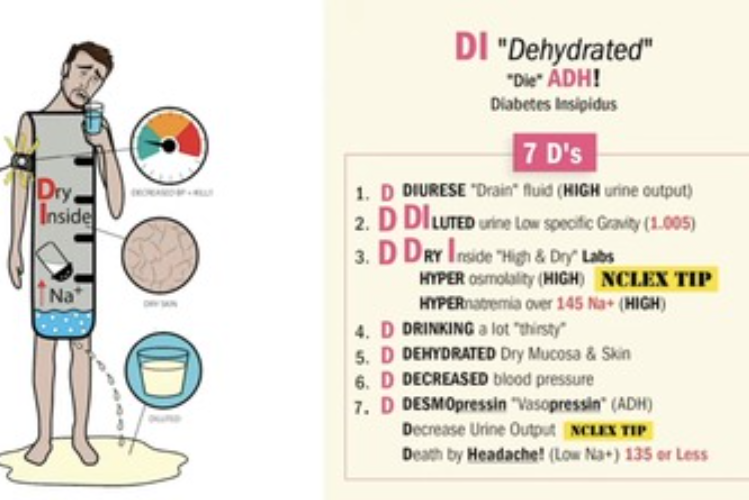 [Speaker Notes: Hipernatremi durumunda, eğer idrar ozmolalitesi 800 mOsm/kg H₂O’dan düşükse renal konsantrasyon bozukluğu var demektir. 
Bu durum; bir ozmotik diürez olan hiperglisemi veya diabetes insipidus ile birlikte görülebilir. Desmopressinin uygulanmasından sonra idrar osmolalitesinde bir artış, santral diabetes insipidusu nefrojenik diabetes insipidus’dan ayırt eder.
Daha seyrek olarak, aşırı miktardaki ekzojen sodyum yükünden dolayı toplam vücut sodyumunun artması durumunda hipernatremi ortaya çıkabilir. Hipertonik intravenöz sıvılar, tuzlu suda neredeyse boğulma ve hipertonik diyaliz, hipernatremiye neden olabilir.]
K
Vücuttaki en bol miktardaki katyon
İntrasellüler boşlukta ekstrasellüler sıvılardan çok daha yüksek bir konstrasyona sahip 
Dalgalanan potasyum alımına rağmen normal potasyum düzeyleri, böbrek salgılanması ayarlamaları ile korunur.
[Speaker Notes: Potasyum vücuttaki en bol miktardaki katyondur ve intrasellüler boşlukta ekstrasellüler sıvılardan çok daha yüksek bir konstrasyona sahiptir. Dalgalanan potasyum alımına rağmen potasyumun böbrek salgılanması ayarlamaları ile normal potasyum düzeyleri korunur.]
K
Hiperkalemi, serum potasyum düzeyinin 5.1 mmol/L’nin üzerinde olması olarak tanımlanır. 
Trombositoz, lökositoz veya flebetomi sırasında hemoliz ile ilişkili flebotominin artefaktı (psödohiperkalemi) olabilir
Artan potasyum alımına verilen normal yanıt, ekskresyonu artırmak olduğundan; 
Potasyum atılımında yetersizlik olmadıkça, artan alımla ilişkilendirilebilir
[Speaker Notes: Hiperkalemi, serum potasyum düzeyinin 5.1 mmol/L’nin üzerinde olması olarak tanımlanır. Bazen hiperkalemi, trombositoz, lökositoz veya flebetomi sırasında hemoliz ile ilişkili flebotominin artefaktı (psödohiperkalemi) olabilir. Nedeni belli olmayan hiperkalemisi olan hastada; plazma potasyum düzeyi, potasyum ölçümündeki bu etkileri elemine edebilir. Artan potasyum alımına verilen normal yanıt, ekskresyonu artırmak olduğundan; hiperkalemi, potasyum atılımında yetersizlik olmadıkça, artan alımla ilişkilendirilebilir.]
K
İntrasellülerden ekstrasellüler sıvılara kayması, geçici bir hiperkalemi ile ilişkilendirilebilir 
Akut metabolik asidoz, 
Yanıklar, 
İnsülin eksikliği, 
β-adrenerjik blokaj ve 
Hemoliz
[Speaker Notes: Akut metabolik asidoz, crush hasar, yanıklar, insülin eksikliği, β-adrenerjik blokaj ve hemoliz gibi potasyumun intrasellülerden ekstrasellüler sıvılara kayması, geçici bir hiperkalemi ile ilişkilendirilebilir.]
K
Persistan hiperkalemi genellikle azalan potasyum atılımına bağlıdır
 Oligüri ve anüri, hiperkalemi için önemli nedenler
Aldosteron eksikliği azalmış potasyum atılımı için önemli bir neden olduğundan, 
Hiperrenizm, Hipoaldestorenizm, 
Tip 4 renal tubuler asidoz ve
Aldosteronu inhibe eden ilaçlarla hiperkalemi görülür.
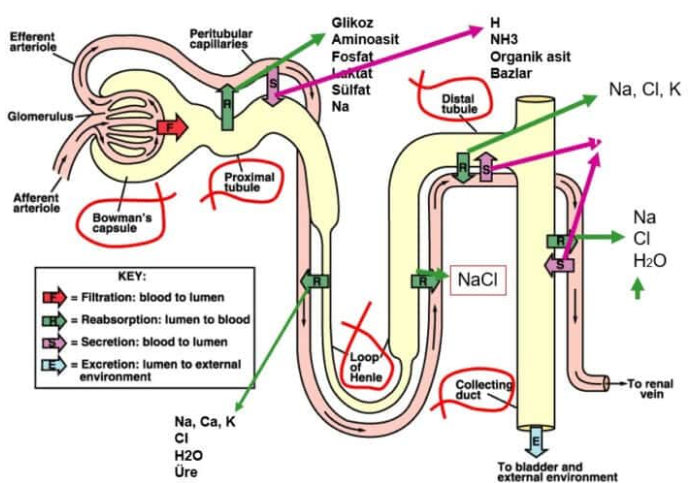 [Speaker Notes: Persistan hiperkalemi genellikle azalan potasyum atılımına bağlıdır; bu nedenle, oligüri ve anüri, hiperkalemi için önemli nedenlerdir. Aldosteron eksikliği azalmış potasyum atılımı için önemli bir neden olduğundan, hiperkalemi; hiperrenizm, hipoaldestorenizm, tip 4 renal tubuler asidoz ve aldosteronu inhibe eden ilaçlarla görülür.]
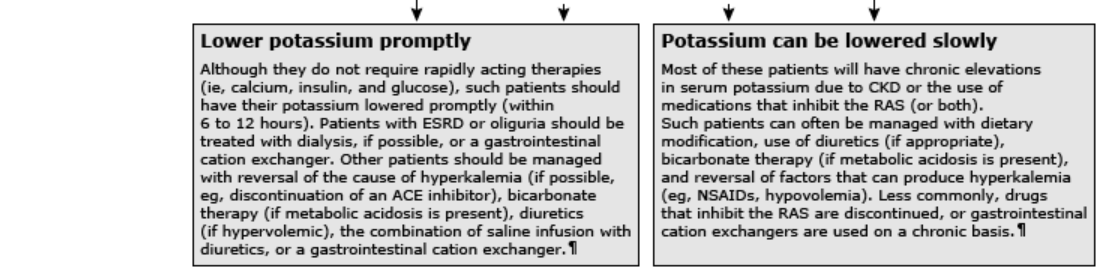 K
Hipokalemi 3,5 mmol/L’den daha az olan serum potasyum düzeyiyle ilişkilidir. 
Geçiçi hipokalemi atakları,
katekolamin artışı, hiperinsülinemi ve bronkodilatörler gibi adrenerjik ilaçlarla
Daha sıklıkla, hipokalemi; 
Loop veya tiazid diüretik tedavisinin veya 
Uzun süreli kusma, diyare ve laksatif kötüye kullanımı
[Speaker Notes: Hipokalemi 3,5 mmol/L’den daha az olan serum potasyum düzeyiyle ilişkilidir. Semptomlar non-spesifiktir ve kas zayıflığını içerir. Bazen, hipokalemi, özellikle alkol kötüye kullanımı olan hastalarda, yetersiz miktarda potasyum alımıyla ilişkilidir. Geçiçi hipokalemi atakları, ekstrasellülerden intrasellülere potasyum şiftlerinin artmasıyla ilişkilidir ve katekolamin artışı, hiperinsülinemi ve bronkodilatörler gibi adrenerjik ilaçlarla ortaya çıkar. Daha sıklıkla, hipokalemi; loop veya tiazid diüretik tedavisinin veya uzun süreli kusma, diyare ve laksatif kötüye kullanımı giibi GI potasyum kayıplarının bir sonucudur]
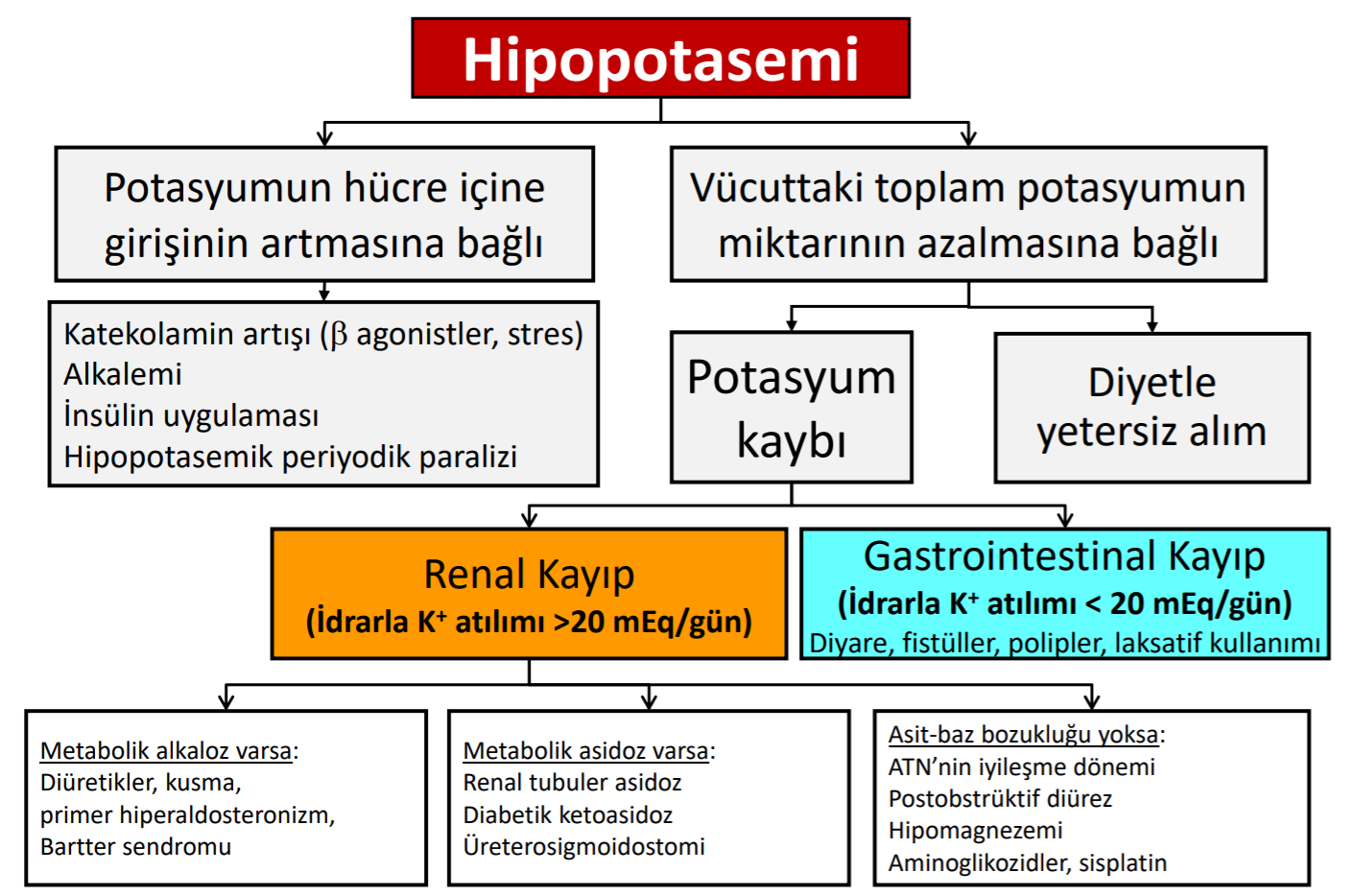 K
Hipokaleminin diğer nedenleri arasında 
Hipomagnezemi, 
İlaçlar, 
Metabolik alkaloz, 
Deri kayıpları ve artmış üriner kayıplar
Hipokaleminin nedeni belli değilse idrar potasyumunun ölçülmesi yararlıdır. 
Random idrar potasyum kreatinin oranı 15 mEq/mg’dan büyükse 
kreatinin, renal wasting akla  gelmektedir.
[Speaker Notes: Hipokaleminin diğer nedenleri arasında hipomagnezemi, ilaçlar metabolik alkaloz, deri kayıpları ve artmış üriner kayıplar bulunmktadır. Hipokaleminin nedeni belli değilse idrar potasyumunun ölçülmesi yararlıdır. Random idrar potasyum kreatinin oranı 15 mEq/mg’dan büyükse kreatinin, renal wasting akla  gelmektedir.]
Ca
Total kalsiyum düzeyi serbest (iyonize) kalsiyum, proteine bağlı kalsiyum ve şelatlı kısmının ölçümüdür. 
Total kalsiyumun yaklaşık %50’si iyonize, %40-50’si albümine bağlı, %5-20’si diğer iyonlarla bağlıdır. 
Sadece serbest ya da iyonize olan formu fizyolojik olarak aktiftir.
[Speaker Notes: Total kalsiyum düzeyi serbest (iyonize) kalsiyum, proteine bağlı kalsiyum ve şelatlı kısmının ölçümüdür. Total kalsiyumun yaklaşık %50’si iyonize, %40-50’si albümine bağlı, %5-20’si diğer iyonlarla bağlıdır. Sadece serbest ya da iyonize olan formu fizyolojik olarak aktiftir.]
Ca
Kalsiyum ve albümin değeri aynı anda ölçülmeli
Serum albümin düzeyinin 4 g/dl’nin altındaki her 1 g/dl düşüşü için, ölçülen kalsiyum düzeyine 0,8 mg/dl eklenerek serum kalsiyum değeri düzeltilir. 
Bir alternatif de serum albümin anormallikleri olanlarda iyonize kalsiyum değerini ölçmektir. 
Referans aralığı serum kalsiyumu için 8,5-10,5 mg/dl, iyonize kalsiyum için 4,65-5,28 mg/dl 
Başlangıçta anormal olan kalsiyum değeri tekrar edilmelidir.
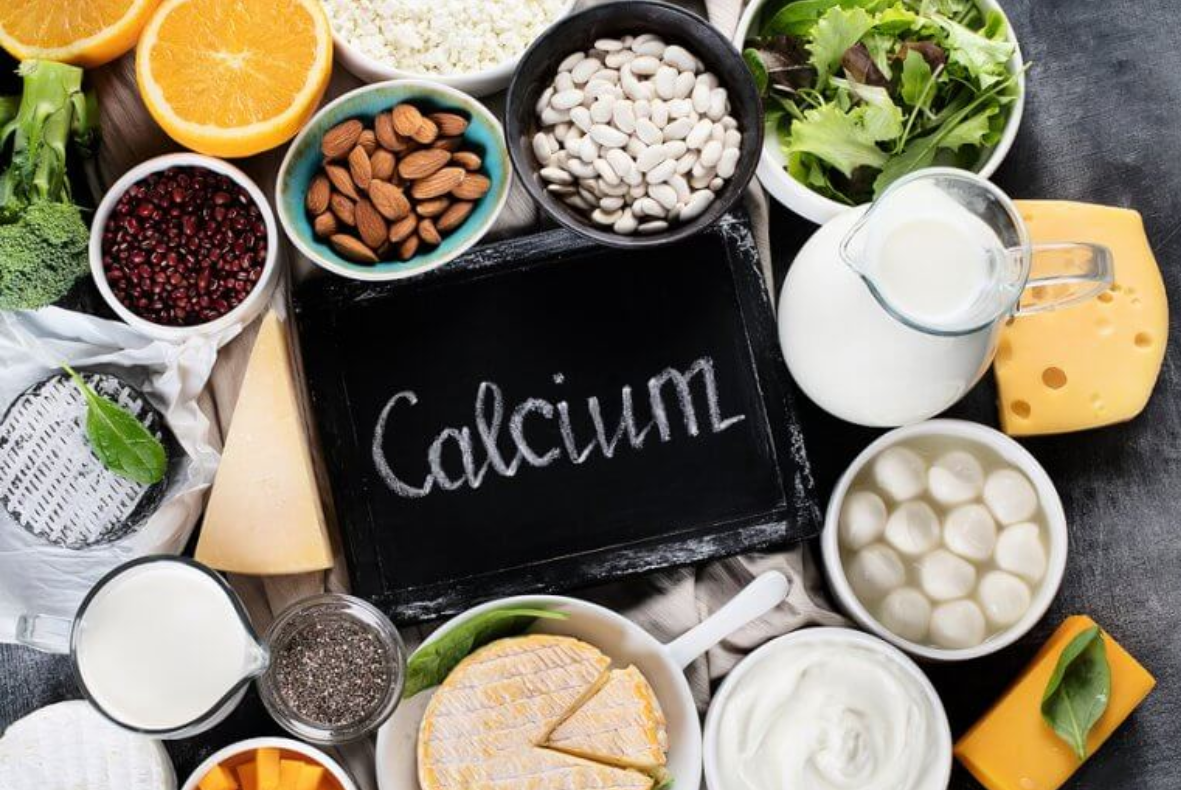 [Speaker Notes: Kalsiyumun albümin ile bağlanması nedeniyle, kalsiyum bozukluklarını değerlendirirken kalsiyum ve albümin değeri aynı anda ölçülmelidir. 
Serum albümin düzeyinin 4 g/dl’nin altındaki her 1 g/dl düşüşü için, ölçülen kalsiyum düzeyine 0,8 mg/dl eklenerek serum kalsiyum değeri düzeltilir. Bir alternatif de serum albümin anormallikleri olanlarda iyonize kalsiyum değerini ölçmektir. Referans aralığı serum kalsiyumu için 8,5-10,5 mg/dl, iyonize kalsiyum için 4,65-5,28 mg/dl’dir. Tek bir serum kalsiyum ölçümü hiperkalsemi tanısı için kesinlik sağlamaz; başlangıçta anormal olan kalsiyum değeri tekrar edilmelidir. Dehidratasyon ve uzamış turnike kullanımı kalsiyum düzeylerinin yüksek çıkmasına neden olabilir.]
Ca
Hiperkalsemik hastaların %90’dan fazlasında 
Hiperparatiroidizm ya da malignitedir. 
Ayakta tedavi ortamında, hiperkalsemili hastaların çoğunda hiperparatiroidizm vardır. 
Hiperparatiroidi dışı nedenlerinde; Düşük ya da ‘’normal’’ intakt PTH düzeyleri görülürken,
Hiperparatiroidizmde PTH düzeyleri yükselir.
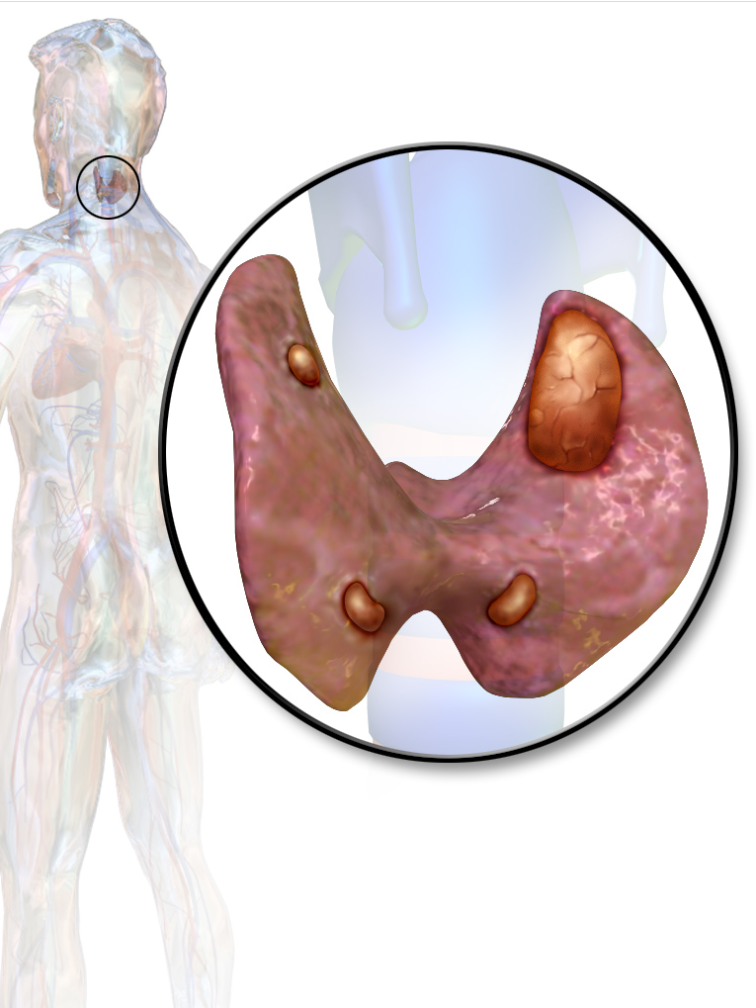 [Speaker Notes: Hiperkalsemik hastaların %90’dan fazlasında hiperkalsemi etiyolojisi hiperparatiroidizm ya da malignitedir. Ayakta tedavi ortamında, hiperkalsemili hastaların çoğunda hiperparatiroidizm vardır. Tiyazidler hafif hiperkalsemiye neden olabilir; tipik olarak yaşlı kadın hastada. İntakt paratiroid hormon (PTH, parathormon) düzeyleri hiperparatiroidiyi hiperkalseminin diğer nedenlerinden ayırt edebilir. Hiperkalseminin hiperparatiroidi dışı nedenlerinde, düşük ya da ‘’normal’’ intakt PTH düzeyleri görülürken; hiperparatiroidizmde PTH düzeyleri yükselir.]
Ca
Tipik olarak hiperparatiroidizm hiperkalsemisi, 
11 mg/dl’den düşük kalsiyum düzeyleri ve minimal semptomlarla en hafif olanıdır. 
Yatan hastalarda hiperkalsemi nedeni olarak malignite ihtimali daha yüksektir. 
Kalsiyum düzeyleri 13 mg/dl’den yüksekse sıklıkla malignite ile ilişkilidir.  
Aile öyküsü olan hastalarda - Ailesel hipokalsürik hiperkalsemi 
Hiperkalseminin diğer nedenleri arasında 
Artmış gastrointestinal (GI) emilim, artmış kemik rezorpsiyonu ve azalmış renal ekskresyon
[Speaker Notes: Tipik olarak hiperparatiroidizm hiperkalsemisi, 11 mg/dl’den düşük kalsiyum düzeyleri ve minimal semptomlarla en hafif olanıdır. Yatan hastalarda hiperkalsemi nedeni olarak malignite ihtimali aha yüksektir. Kalsiyum düzeyleri 13 mg/dl’den yüksekse sıklıkla malignite ile ilişkilidir.  Hiperkalsemi aile öyküsü olan hastalarda kalsiyum ekskresyonunda azalma ve ailesel hipokalsürik hiperkalsemi görülür. Hiperkalseminin diğer nedenleri arasında artmış gastrointestinal (GI) emilim, artmış kemik rezorpsiyonu ve azalmış renal ekskresyon vardır.]
Ca
Düşük total kalsiyum düzeyinin en sık nedeni, düşük albümin düzeyi de olabilir. 
Hipokalsemi bulunduğunda serum albümin düzeyinin normal olduğuna bakılmalı
Hipokalseminin diğer bir önemli nedeni hipomagnezemidir
PTH direncine ya da azalmış PTH salınımına yol açabilir 
Magnezyum eksikliği düzelince hipokalsemi de düzelir
[Speaker Notes: Düşük total kalsiyum düzeyinin en sık nedeni, düşük albümin düzeyi de olabilir. Hipokalsemi bulunduğunda serum albümin düzeyinin normal olduğuna bakılmalıdır. Eğer serum albümin de düşükse düzeltilmiş kalsiyum hesapı yapılmalı veya iyonize kalsiyum düzeyi değerlendirilmelidir. Hipokasleminin diğer bir önemli nedeni hipomagnezemidir ve bu PTH direncine ya da azalmış PTH salınımına yol açabilir. Magnezyum eksikliği düzelince hipokalsemi de düzelir.]
P
Serum fosfor düzeyi için referans aralık yetişkinlerde 2,5-4,8 mg/dL ve çocuklarda 4-6 mg/dL 
Postprandiyal glukoz fosforilasyonu, serum fosforunu düşürebildiğinden, açlık numuneleri doğru olur. 
Hiperfosfatemi çoğunlukla 
Böbrek yetmezliğinden dolayı böbrek atılımının azalması durumunda
Diğer nedenleri arasında ya oral olarak ya da fosfat içeren enemalar ile aşırı fosfat alımı, hipoparatiroidizm ve trombositoz gibi sahte nedenler bulunmakta
Daha az yaygın nedenler; akromegali, hipertirodizm, asidoz ve hemolize bağlı masif hücre lizisi, rabdomiyoliz ve kemoterapiden sonra tumor lizisini içerir.
[Speaker Notes: Fosfor metabolizması bozuklukları; diyet alımındaki değişiklikler, fosfor atılımı ve transselüler şiftler nedeniyle oluşur. Serum fosfor düzeyi için referans aralık yetişkinlerde yaklaşık 2,5-4,8 mg/dL ve çocuklarda 4-6 mg/dL’dir. Postprandiyal glukoz fosforilasyonu, serum fosfor düzeylerini düşürebildiğinden, açlık numuneleri daha doğru olur. Hiperfosfatemi çoğunlukla böbrek yetmezliğinden dolayı böbrek atılımının azalması durumunda ortaya çıkar. Hiperfosfateminin diğer nedenleri arasında ya oral olarak ya da fosfat içeren enemalar ile aşırı fosfat alımı, hipoparatiroidizm ve trombositoz gibi sahte nedenler bulunmaktadır. Daha az yaygın nedenler; akromegali, hipertirodizm, asidoz ve hemolize bağlı masif hücre lizisi, rabdomiyoliz ve kemoterapiden sonra tumor lizisini içerir.]
P
Hipofosfatemi, serum fosfor düzeyinin 2,5 mg/dl’nin altında olması olarak tanımlanmaktadır. 
Klinik olarak anlamlı hipofosfatemi, 1,5 mg/dl’nin altındaki düzeylerde ortaya çıkar. 
Hipofosfatemi ile ilişkili üç temel mekanizma 
Bağırsak absorpsiyonunun azalması, 
Böbrekteki fosfat kaybının artması ve 
Fosforun kemiklere artmış kaymasıdır.
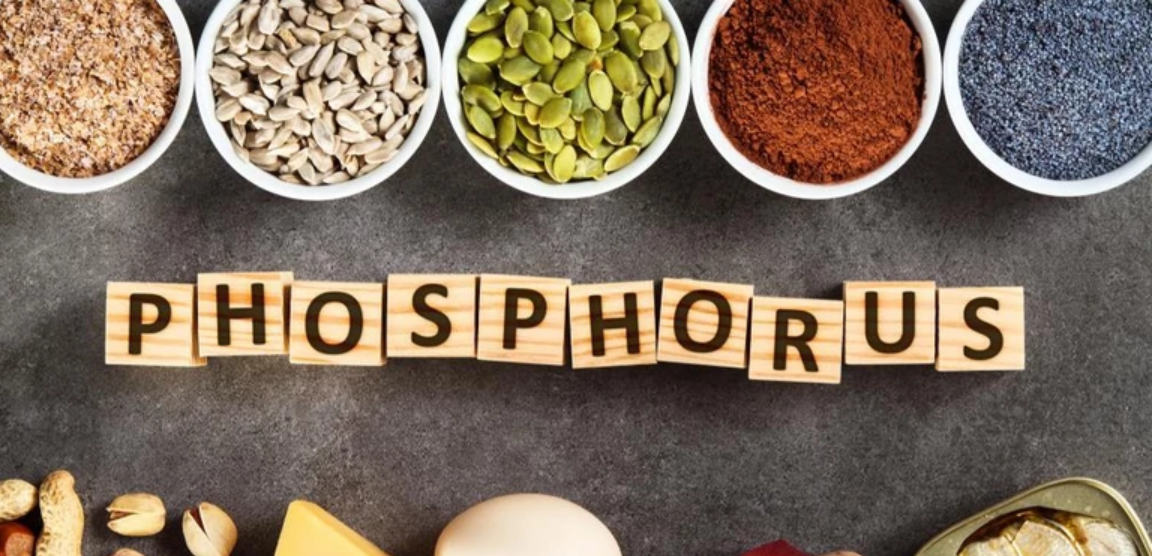 [Speaker Notes: Hipofosfatemi, serum fosfor düzeyinin 2,5 mg/dl’nin altında olması olarak tanımlanmaktadır. Klinik olarak anlamlı hipofosfatemi, 1,5 mg/dl’nin altındaki düzeylerde ortaya çıkar. Hipofosfatemi ile ilişkili üç temel mekanizma bağırsak absorpsiyonunun azalması, böbrekteki fosfat kaybının artması ve fosforun kemiklere artmış kaymasıdır.]
P
Azalmış emilim çoğunlukla antiasid kullanımı ile ortaya çıkar. 
Kalıcı hipofosfatemi, 
En çok; Hiperparatiroidizm, 
D vit eksikliği, 
Renal tubuler hastalık, 
Kronik asidoz ve 
Rikets
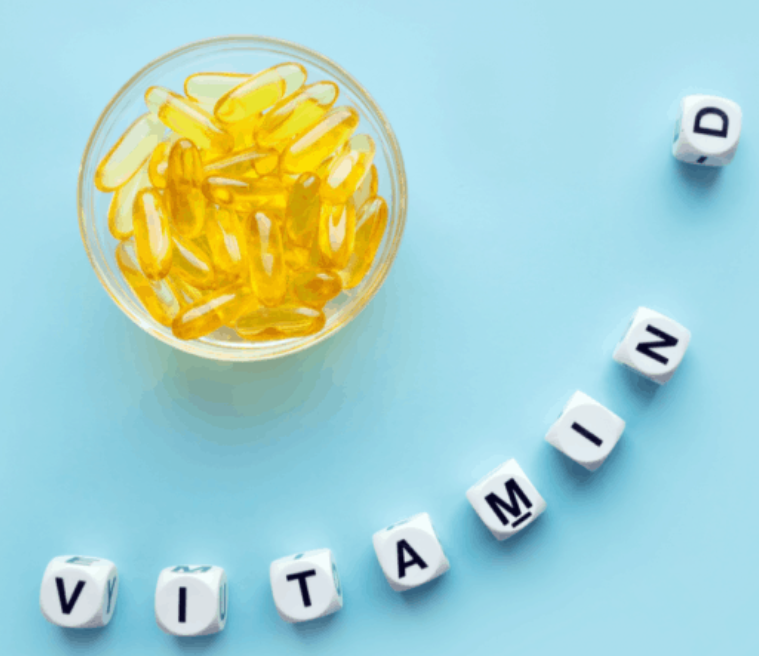 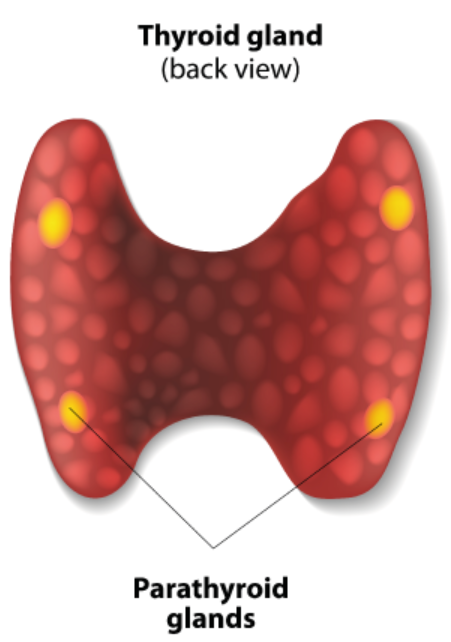 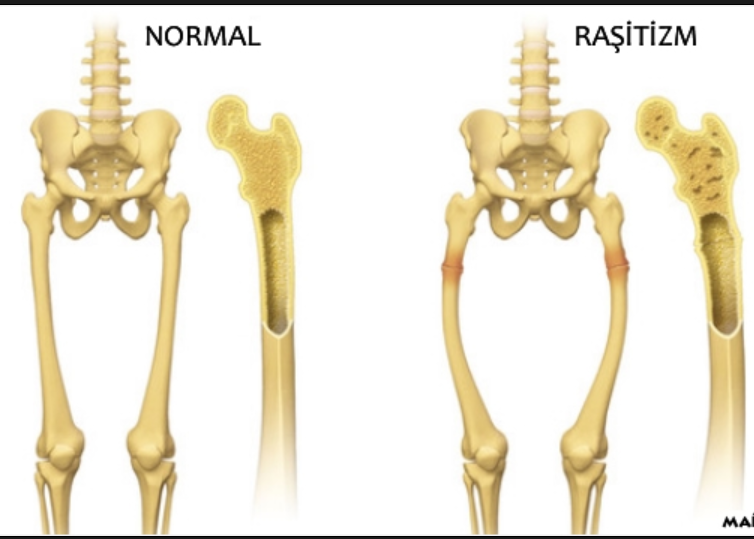 [Speaker Notes: Azalmış emilim çoğunlukla antiasid kullanımı ile ortaya çıkar. Kalıcı hipofosfatemi, en çok; hiperparatiroidizm, D vit eksikliği, renal tubuler hastalık, kronik asidoz ve rikets gibi böbrekte artmış fosfat kaybına neden olan bozukluklardan kaynaklanmaktadır]
P
Akut solunum yolları alkalozisi sırasında hücrelere ve kemiklerdeki hücre içi kaymalar, 
Açlıktan sonra tekrar besleme, 
Hiperalimentasyon, 
İntraavenöz karbonhidrat uygulaması, 
Hızlı tümör büyümesi, 
Solunum yetmezliği tedavisi veya 
Diyabetik ketoasidoz hiposfatemiye neden olabilir
[Speaker Notes: Akut solunum yolları alkalozisi sırasında hücrelere ve kemiklerdeki hücre içi kaymalar, açlıktan sonra tekrar besleme, hiperalimentasyon, intraavenöz karbonhidrat uygulaması, hızlı tümör büyümesi, solunum yetmezliği tedavisi veya diyabetik ketoasidoz hiposfatemiye neden olabilir.]
P
Hipofosfatemi nedeni öyküye dayanarak tespit edilemiyorsa, 
Fosforun fraksiyonel atılımının %5’den az olması etiyolojinin uygunsuz renal kayıptan kaynaklanmadığını
Eğer fraaksiyonel atılım %5’den fazla ise; sorunun böbrekten olduğu, fosforun renal israfi
[Speaker Notes: Hipofosfatemi nedeni öyküye dayanarak tespit edilemiyorsa, fosforun fraksiyonel atılımının %5’den az olması etiyolojinin uygunsuz renal kayıptan kaynaklanmadığını düşündürür; eğer fraaksiyonel atılım %5’den fazla ise; sorunun böbrekten olduğu, fosforun renal israfi anlamına gelir.]
Mg
Magnezyum anormallikleri sıklıkla fark edilmemekte
Serum magnezyum referans aralığı 1,7-2,2 mg/dL (1,5-1,7 mEq/L veya 0,75-0,95 mmol/L)
Kronik böbrek hastalığı olan bir hastada,
 Hipermagneziminin en yaygın nedeni fazla magnezyum alımı
Hipermagnezemi semptomları, 4-6 mg/dL’den yüksek düzeylerde görülür.
[Speaker Notes: Magnezyum düzeyleri stndart kimya panellerine rutin olarak dahil değildir, bu nedenle magnezyum anormallikleri sıklıkla fark edilmemektedir. Serum magnezyum konsantrasyonunun referans aralığı 1,7-2,2 mg/dL (1,5-1,7 mEq/L veya 0,75-0,95 mmol/L)’dir. Kronik böbrek hastalığı olan bir hastada, hipermagneziminin en yaygın nedeni fazla magnezyum alımıdır. Hipermagnezemi semptomları, 4-6 mg/dL’den yüksek düzeylerde görülür.]
Mg
Hipomagnezemi, hipermagnezemiden daha yaygın
Hipomagnezemiye neden olan üç mekanizma; 
malnütrisyon veya malabsobsiyondan dolayı bağırsak absorpsiyonun azalması, 
artmış üriner kayıplar ve 
intrasellüler şiftler
Tipik olarak alkol kötüye kullanımı, hipokalemi, hipokalsemi, kronik diyare ve ventrikül aritmiler ile ilişkili
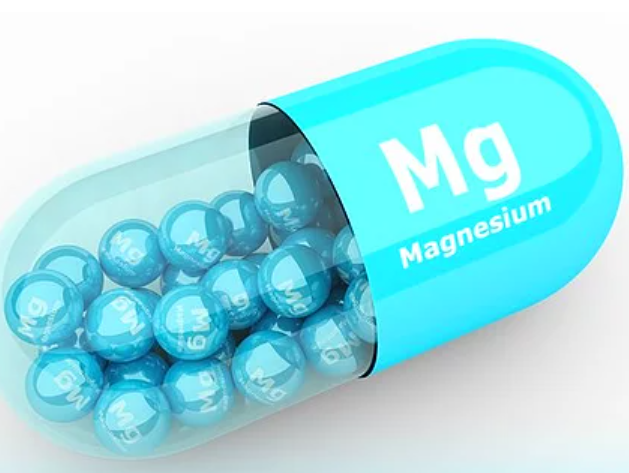 [Speaker Notes: Hipomagnezemi, hipermagnezemiden daha yaygındır. Hipomagnezemiye neden olan üç mekanizma; malnütrisyon veya malabsobsiyondan dolayı bağırsak absorpsiyonun azalması, artmış üriner kayıplar ve intrasellüler şiftlerdir.
Hipomagnezemi, tipik olarak alkol kötüye kullanımı, hipokalemi, hipokalsemi, kronik diyare ve ventrikül aritmiler ile ilişkilidir.]
Mg
Semptomlar, serum konstrasyonları 1 mEq/L’den az olduğunda
Klinik olarak, 
tremorlar, tetani ve nadiren nöbetler de dahil nöromüsküler hiperreaktive ile ilişkili 
Hipomagnezemi nedeni olarak renal atılımı, ekstrarenal kayıplardan ayırt etmede; 
24 saatlik idrar ekskresyonunun 24 mg’dan fazla olması veya spot idrarda fraksiyonel magnezyum atılımının %2’den daha fazla olması 
Hipomagnezemi nedeninin aşırı böbrek kayıpları olduğunu düşündürmekte
[Speaker Notes: Semptomlar, serum konstrasyonları 1 mEq/L’den az olduğunda ortaya çıkar. Klinik olarak, hipomagnezemi tremorlar, tetani ve nadiren nöbetler de dahil nöromüsküler hiperreaktive ile ilişkilidir. Hipomagnezemi nedeni olarak renal atılımı, ekstrarenal kayıplardan ayırt etmede; 24 saatlik idrar ekskresyonunun 24 mg’dan fazla olması veya spot idrarda fraksiyonel magnezyum atılımının %2’den daha fazla olması hipomagnezemi nedeninin aşırı böbrek kayıpları olduğunu düşündürmektedir.]
TİROİD TESTİ
Tiroid fonksiyonlarını değerlendirmek için mevcut testler; 
Tiroidin fonksiyonel aktivitesini, hipotalamik-pituiter-tiroid aksı veya tiroid hormon düzeyleri ölçer
Üçüncü kuşak tiroid stimülan hormon (TSH) testi ayaktan tedavi edilen bir popülasyondaki primer tiroid hastalığını doğrulamak veya dışlamak için en iyi yöntem
TSH, hipofiz tarafınan üretilir ve dolaşımdaki tiroksin (T₄) ve triiodotironin (T₃) ile inhibe edilir
[Speaker Notes: Tiroid fonksiyonlarını değerlendirmek için mevcut testler; tiroidin fonksiyonel aktivitesini, hipotalamik-pituiter-tiroid aksı veya tiroid hormon düzeyleri ölçer. Üçüncü kuşak tiroid stimülan hormon (TSH) testi ayaktan tedavi edilen bir popülasyondaki primer tiroid hastalığını doğrulamak veya dışlamak için en iyi yöntemdir. TSH, hipofiz tarafınan üretilir ve dolaşımdaki tiroksin (T₄) ve triiodotironin (T₃) ile inhibe edilir.]
TİROİD TESTİ
Genel olarak, normal bir TSH düzeyi yaklaşık 0,5-5 mIU/L
TSH düzeyleri 0,1 mIU/L’nin altındaysa hipertiroidizmi
0,1-0,5 mIU/L düzeyleri, Subklinik hipertiroidizm veya aşırı tiroid hormonu uygulaması 
6-10 mIU/L düzeyleri çoğu kez subklinik hipotiroidizmi akla getirmekte 
Genellikle normal serbest T₄ düzeyleri ile ilişkilidir ve genellikle semptomlarla ilişkili değil
[Speaker Notes: Genel olarak, normal bir TSH düzeyi yaklaşık 0,5-5 mIU/L’dir ve hipertioridizm veya primer hipotiroidizmi dışlar. Aşırı hassas testler, en az 0,01 mIU/L kadar düşük düzeylerde TSH’yi ölçmektedir. TSH düzeyleri 0,1 mIU/L’nin altındaysa hipertiroidizmi akla getirmektedir. 0,1-0,5 mIU/L düzeyleri, subklinik hipertiroidizm veya aşırı tiroid hormonu uygulamasını ifade etmektedir. 6-10 mIU/L düzeyleri çoğu kez subklinik hipotiroidizm olarak düşünülür, genellikle normal serbest T₄ düzeyleri ile ilişkilidir ve genellikle semptomlarla ilişkili değildir.]
TİROİD TESTİ
Subklinik hipotiroidizmli hastalarda tiroid antikorlarının varlığı, 
Aşikar hipotiroidizme dönüşüm riskinin yılda yaklaşık %5 oranında olduğunu düşündürmekte 
Semptomatik hipotiroidi, TSH düzeyleri 10 mIU/L’den yüksek olduğunda ortaya çıkar
TSH testi ayrıca replasman veya süpresif tedavinin sonuçlarını izlemenin en iyi yolu
[Speaker Notes: Subklinik hipotiroidizmli hastalarda tiroid antikorlarının varlığı, aşikar hipotiroidizme dönüşüm riskinin yılda yaklaşık %5 oranında olduğunu düşündürmektedir. Semptomatik hipotiroidi, TSH düzeyleri 10 mIU/L’den yüksek olduğunda ortaya çıkar. TSH testi ayrıca replasman veya süpresif tedavinin sonuçlarını izlemenin en iyi yoludur]
TİROİD TESTİ
TSH düzeyleri ambulatuvar hastalarda tiroid fonksiyonları için mükemmel bir tarama olmasına rağmen akut hastalarda dikkatle yorumlanmalı
Hastaneye yatırılan akut hastalarda tiroid bozukluklarının tanısı için TSH düzeyleri, ancak 0,1 mIU/L’nin altında veya 20 mIU/L’nin üzerinde olduğunda kullanılmalı
TSH düzeyleri glukokortikoidler, dopamin ve oktreotid ile azaltılabilir.
[Speaker Notes: TSH düzeyleri ambulatuvar hastalarda tiroid fonksiyonları için mükemmel bir tarama olmasına rağmen akut hastalarda dikkatle yorumlanmalıdır. Hastaneye yatırılan akut hastalarda tiroid bozukluklarının tanısı için TSH düzeyleri, ancak 0,1 mIU/L’nin altında veya 20 mIU/L’nin üzerinde olduğunda kullanılmalıdır. TSH düzeyleri glukokortikoidler, dopamin ve oktreotid ile azaltılabilir.]
TİROİD TESTİ
Serbest T₄ düzeylerinin ölçümü, 
Kandaki serbest veya proteine bağlı total hormon miktarını ölçer. 
Östrojen tedavisi ve karaciğer hastalığı gibi protein bağlanma bozuklukları durumunda yanıltıcı
Yetişkinlerde serbest T₄ için yaklaşık referans aralığı 0,7-2,5 ng/dL
Serbest T₃ için 0,2-0,5 ng/dL
Serbest T₃ çoğunlukla gerekli değil
Bir istisna olarak erken hipertiroidizmde; TSH suprese olduğunda, serbest T₄  normaldir ve serbest T₃  yükselmiştir
[Speaker Notes: Anormal TSH düzeylerini doğrulamak için dolaşımdaki tiroid hormon ölçümleri yapılmalıdır. Serbest T₄ düzeylerinin ölçümü, kandaki serbest veya proteine bağlı total hormon miktarını ölçer. Total T₄ veya T₃ düzeyleri, östrojen tedavisi ve karaciğer hastalığı gibi protein bağlanma bozuklukları durumunda yanıltıcı olabilir. Yetişkinlerde serbest T₄ için yaklaşık referans aralığı 0,7-2,5 ng/dL ve serbest T₃ için 0,2-0,5 ng/dL’dir. Serbest T₃ çoğunlukla gerekli değildir. Bir istisna olarak erken hipertiroidizmde; TSH suprese olduğunda, serbest T₄  normaldir ve serbest T₃  yükselmiştir.]
TİROİD TESTİ
Primer hipotiroidizm, 
Hipotiroidizm olgularının %95’inden fazlasını oluşturur
Yükselmiş TSH ve azalmış serbest T₄ ile ilişkili
Santral hipotiroidizm (sekonder veya tersiyer)
Düşük serbest T₄ ve normal ila düşük TSH ile ilişkili
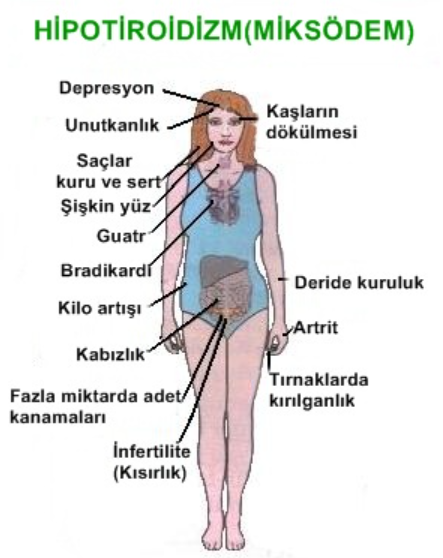 [Speaker Notes: Primer hipotiroidizm, hipotiroidizm olgularının %95’inden fazlasını oluşturur ve yükselmiş TSH ve azalmış serbest T₄ ile ilişkilidir. Santral hipotiroidizm (sekonder veya tersiyer), düşük serbest T₄ ve normal ila düşük TSH ile ilişkilidir]
TİROİD TESTİ
Primer hipertiroidizm, 
Suprese TSH ve yükselmiş serbest T₄  ile ilişkili 
Subklinik hipertiroidizm, 
Azalmış TSH ancak normal serbest T₄  ve T₃ düzeyleri ile ilişkili
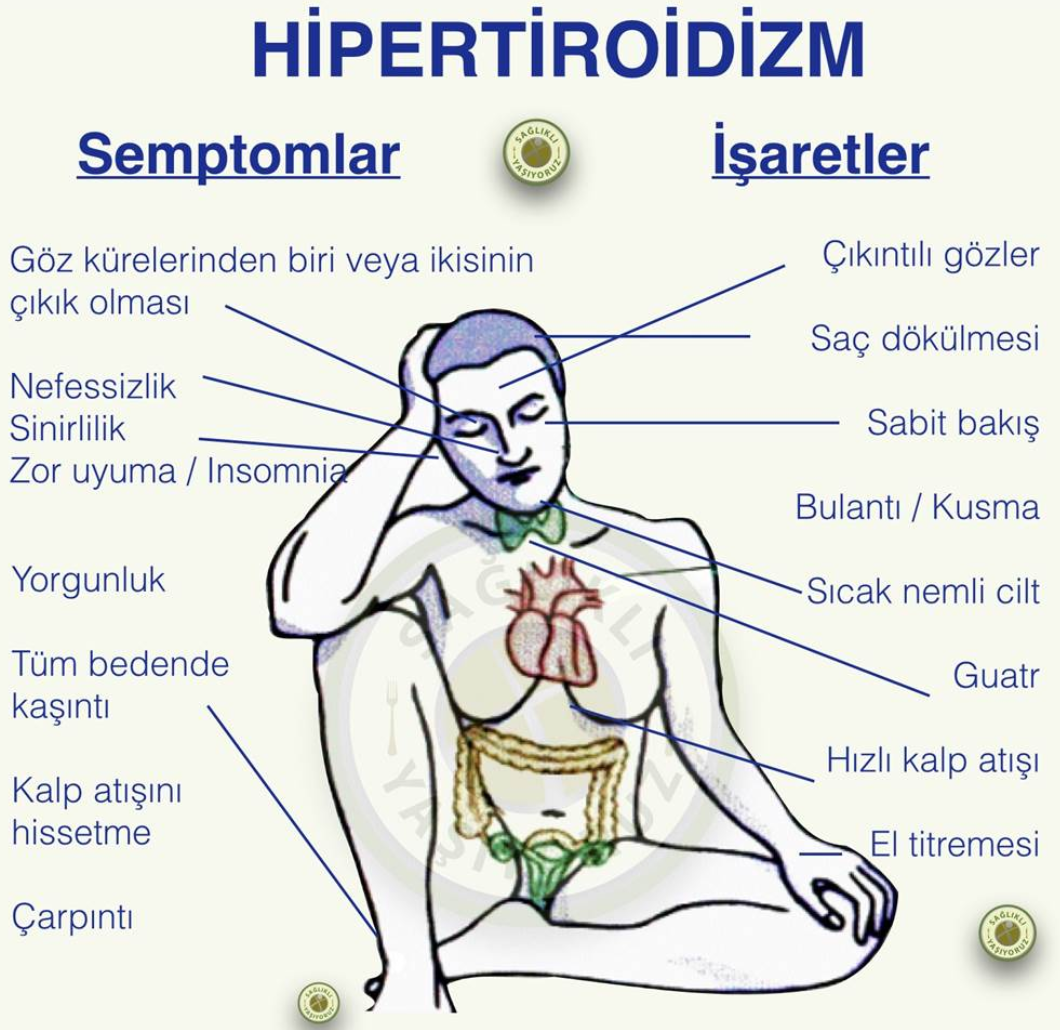 [Speaker Notes: Primer hipertiroidizm, suprese TSH ve yükselmiş serbest T₄  ile ilişkilidir. Subklinik hipertiroidizm, azalmış TSH ancak normal serbest T₄  ve T₃ düzeyleri ile ilişkilidir.]
D VİT
Artık sadece raşitizmi önlemede değil; 
Osteopeni, osteoporoz, kas zayıflığı ve düşmelerin önlenmesindeki önemi ile tanınmakta 
D vitaminin test edilmesi; D vitamini eksikliği riski yüksek olan hastalarda 
Yaşlı hastalar, 
Osteoporoz, osteopeni, 
Yağ malabsorpsiyonu, 
Kronik böbrek hastalığı ve 
Artmış deri pigmentasyonu olanlar gibi
[Speaker Notes: D vitamini, artık sadece raşitizmi önlemede değil; aynı zamanda osteopeni, osteoporoz, kas zayıflığı ve düşmelerin önlenmesindeki önemi ile tanınmaktadır. D vitaminin test edilmesi; yaşlı hastalar, ve osteoporoz, osteopeni, yağ malabsorpsiyonu, kronik böbrek hastalığı ve artmış deri pigmentasyonu olanlar gibi D vitamini eksikliği riski yüksek olan hastalarda göz önünde bulundurulmalıdır.]
D VİT
‘’Vitamin D’’ terimi, D₂ vitamini ve D₃  vitaminini içerir. 
D₂ vitamini (kalsiferol) mayadaki bitki sterollerinden, 
D₃ vitamini (kolekalsiferol) lanolinden üretilir
Karaciğer tarafından vücuttaki D vitaminin dolaşımdaki majör hali olan 25-hidroksivitamin D [25(OH)D]’ye hidroksile edilir. 
Böbrek 25(OH)D’yi, D vitaminin aktif formu olan 1,25-dihidroksivitamin D [1,25(OH)₂D]’ye çevirir.
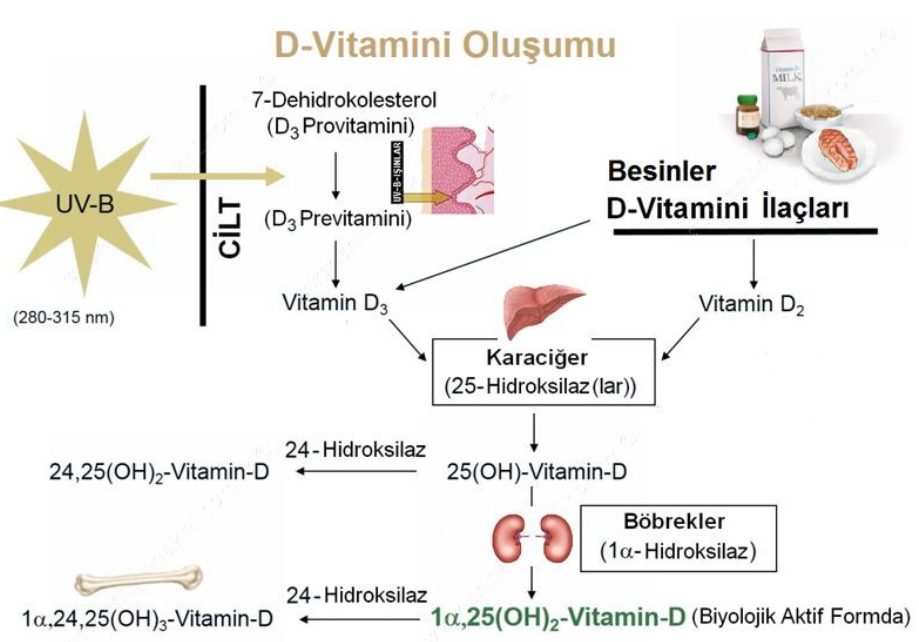 [Speaker Notes: ‘’Vitamin D’’ terimi, D₂ vitamini ve D₃  vitaminini içerir. D₂ vitamini (kalsiferol) mayadaki bitki sterollerinden, D₃ vitamini (kolekalsiferol) lanolinden üretilir. D vitamini, karaciğer tarafından vücuttaki D vitaminin dolaşımdaki majör hali olan 25-hidroksivitamin D [25(OH)D]’ye hidroksile edilir. Böbrek 25(OH)D’yi, D vitaminin aktif formu olan 1,25-dihidroksivitamin D [1,25(OH)₂D]’ye çevirir.]
D VİT
D vitamini eksikliğinin laboratuvar tanısı, 25(OH)D düzeylerinin ölçülmesine dayanır. 
1,25(OH)₂D, D vit durumunun güvenilir bir göstergesi olmadığı için klinik uygulamada önerilmemekte
1,25(OH)₂D yarı ömrü sadece dört saat iken 25(OH)D yarı ömrü yaklaşık 3 hafta
Artan PTH düzeyleri, 25(OH)D’nin 1,25(OH)₂D’ye dönüşmesini stimüle ettiği için 
1,25(OH)₂D  düzeyleri fiilen D vitamini eksikliği ile artabilir.
[Speaker Notes: D vitamini eksikliğinin laboratuvar tanısı, 25(OH)D düzeylerinin ölçülmesine dayanır. 1,25(OH)₂D’yi ölçmek, D vitamini durumunun güvenilir bir göstergesi olmadığı için klinik uygulamada önerilmemektedir. 1,25(OH)₂D yarı ömrü sadece dört saat iken 25(OH)D yarı ömrü yaklaşık 3 haftadır. Buna ek olarak artan PTH düzeyleri, 25(OH)D’nin 1,25(OH)₂D’ye dönüşmesini stimüle ettiği için 1,25(OH)₂D  düzeyleri fiilen D vitamini eksikliği ile artabilir.]
D VİT
Serum 25(OH)D, 
Alınan ve güneşe maruz kaldıktan sonra vücutta üretilen D vitamininin bir ölçümü 
25(OH)D₂ ve 25(OH)D₃ düzeylerini rapor edilebilir, klinik olarak kullanılan total düzeyi
Tercih edilen düzeyinin 30-60 ng/mL, 
Eksikliğinin 20 ng/ml’den düşük 
Yetmezliğini 20-30 ng/mL olarak tanımlamakta
25(OH)D düzeyleri 30 ng/mL’den düşük olduğunda PTH yükselir.
[Speaker Notes: Serum 25(OH)D, alınan ve güneşe maruz kaldıktan sonra vücutta üretilen D vitamininin bir ölçümüdür. Bazı laboratuvarlar 25(OH)D₂ ve 25(OH)D₃ düzeylerini rapor edebilir ancak D vitamini durumunu izlemek için klinik olarak kullanılan total düzeyidir. 25(OH)D düzeyleri 30 ng/mL’den düşük olduğunda PTH yükselir. Laboratuvarlar, 25(OH)D için referans aralık olarak 20-100 ng/mL’yi veriyor olsalar da çoğu uzman, 25(OH)D’nin tercih edilen düzeyinin 30-60 ng/mL, yetmezlik 20-30 ng/mL olarak değerlendirilirken, eksiklik var demek için 20 ng/mL’den düşük olması gerekir.]
CRP
Bir akut faz reaktanı glikoprotein olup, enflamasyon ile ilişkili
Enflamatuar bir süreçte yükselen ilk proteinlerden biri ve enflamasyon azaldığında hızla kaybolur
Sağlıklı kişilkerde CRP düzeyleri genellikle 0,8 mg/L’nin altında
Yaş, ırk veya besin alımından etkilenmez ve belirgin sirkadiyen değişime sahip değil
Eritrosit sedimantasyon hızı (ESH) ile karşılaştırıldığında, daha erken yükselir, daha kısa sürede sınır değere döner ve fizyolojik durumlardan daha az etkilenir
[Speaker Notes: Bir akut faz reaktanı glikoprotein olan, C-reaktif protein (CRP) enflamasyon ile ilişkilidir. CRP, enflamatuar bir süreç başladıktan sonra yükselen ilk proteinlerden biridir ve enflamasyon azaldığında hızla kaybolur. Sağlıklı kişilkerde CRP düzeyleri genellikle 0,8 mg/L’nin altındadır ve genellikle standart testlerde tespit limitinin altında kalır.
CRP düzeylerini raporlamak için kullanılan birimlerde tekdüzelik olmadığına dikkat etmek çok önemlidir. Bazı laboratuvarlar CRP konsantrasyonlarını mg/dL olarak bildirirken, diğerleri mg/L kullanır. CRP, yaş, ırk veya besin alımından etkilenmez ve belirgin sirkadiyen değişime sahip değildir. Eritrosit sedimantasyon hızı (ESH) ile karşılaştırıldığında, CRP daha erken yükselir, daha kısa sürede sınır değere döner ve fizyolojik durumlardan daha az etkilenir.]
CRP
Bakteri ve viral enfeksiyonlar, 
Enflamasyon, 
Şiddetli travma, 
Ameliyat, 
Neoplastik proliferasyon, 
Doku hasarı, nekroz ve 
Transplant reddi varlığında serum düzeyleri çarpıcı bir şekilde 100 mg/l’yi aşabilir.
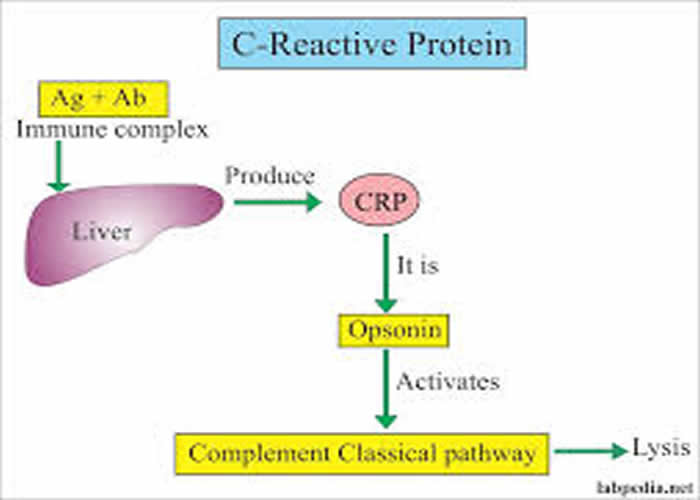 [Speaker Notes: Bakteri ve viral enfeksiyonlar, enflamasyon, şiddetli travma, ameliyat, neoplastik proliferasyon, doku hasarı, nekroz ve transplant reddi varlığında serum düzeyleri çarpıcı bir şekilde 100 mg/L’yi aşabilir.]
CRP
Miyokard enfarktüsü, 
Otoimmün hastalıklar, 
Romatizmal hastalıklar, 
Gebelik, 
Obezite ve 
Postoperatif dönemde orta dereceli yükselmeler görülebilir.
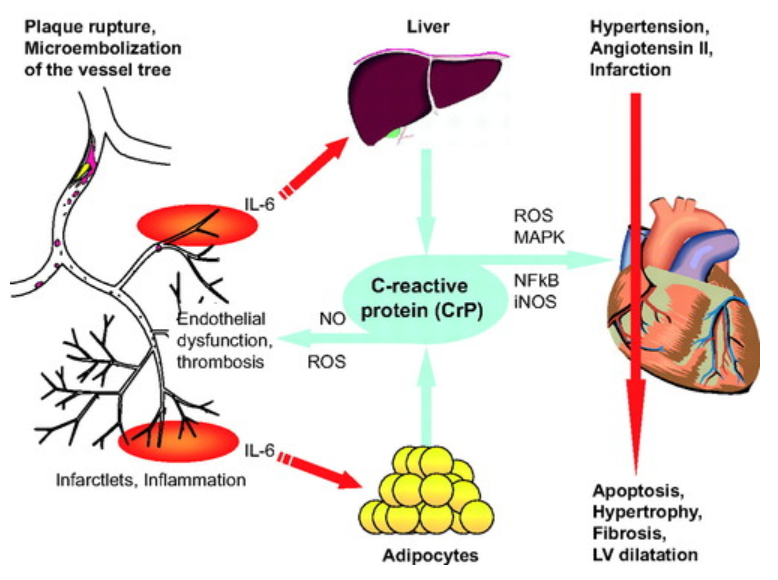 [Speaker Notes: Miyokard enfarktüsü, otoimmün hastalıklar, romatizmal hastalıklar, gebelik, obezite ve postoperatif dönemde orta dereceli yükselmeler görülebilir]
CRP
Enflamasyon kontrol ederek CRP düzeylerini düşürebilen veya bastıran ilaçlar 
Statinler, 
Fibratlar, 
Non-steroid antiimflamatuar ilaçlar (nsaid’ler), 
Steroidler, 
Salisilatlar, 
Anjiyotensin dönüştürücü enzim (ACE) inhibitöreleri ve 
Β-adrenerjik bloko ediciler bulunmakta
[Speaker Notes: Enflamasyon kontrol ederek CRP düzeylerini düşürebilen veya bastıran ilaçlar arasında statinler, fibratlar, non-steroid antiimflamatuar ilaçlar (NSAİD’ler), steroidler, salisilatlar, anjiyotensin dönüştürücü enzim (ACE) inhibitöreleri ve β-adrenerjik bloko ediciler bulunmaktadır.]
TEŞEKKÜRLER